Kolenní kloub
Rozkydal, Z., Pazourek, L.
Skelet
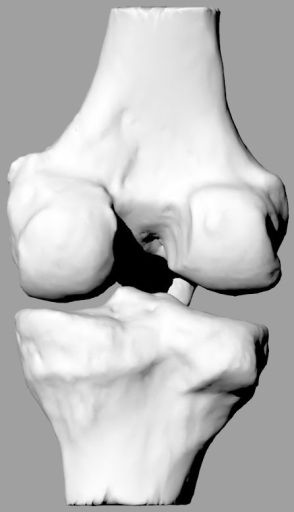 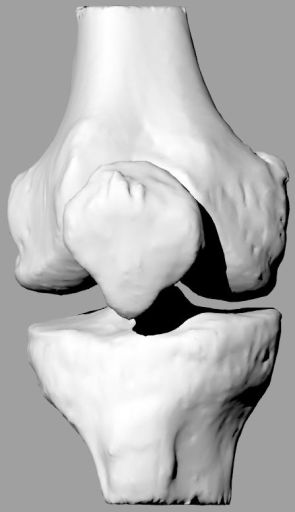 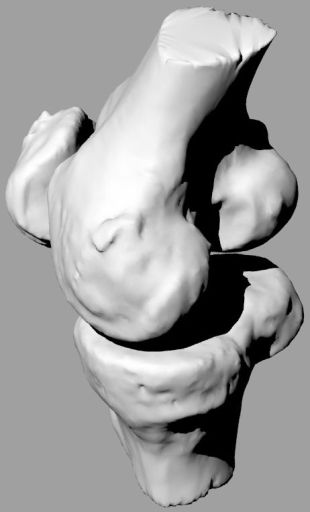 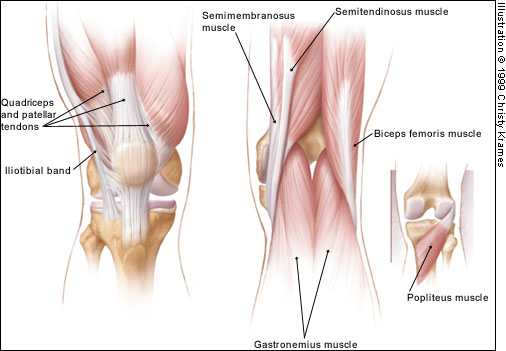 Mediální a laterální kondyl femuru
Mediální a laterální kondyl tibie
Hlavička fibuly
Patela
Stabilita
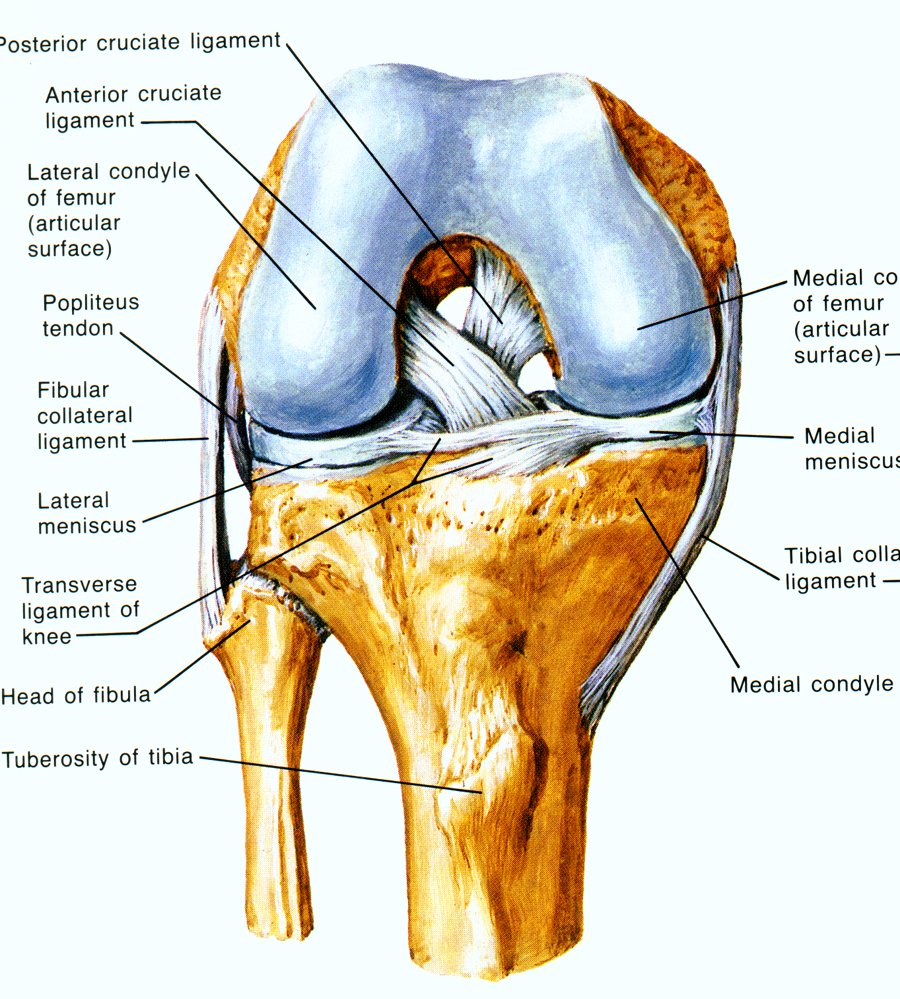 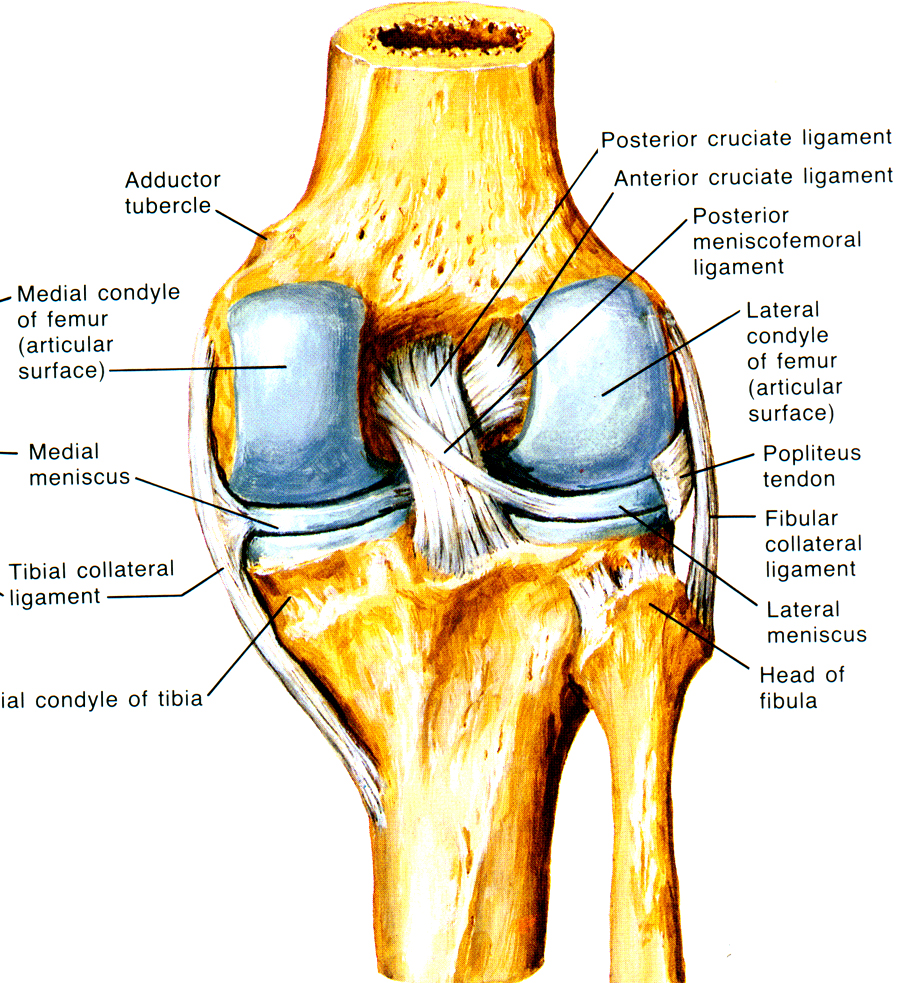 Mediální kolaterální vaz
Laterální kolaterální vaz
Přední zkřížený vaz
Zadní zkřížený vaz
Mediální strana
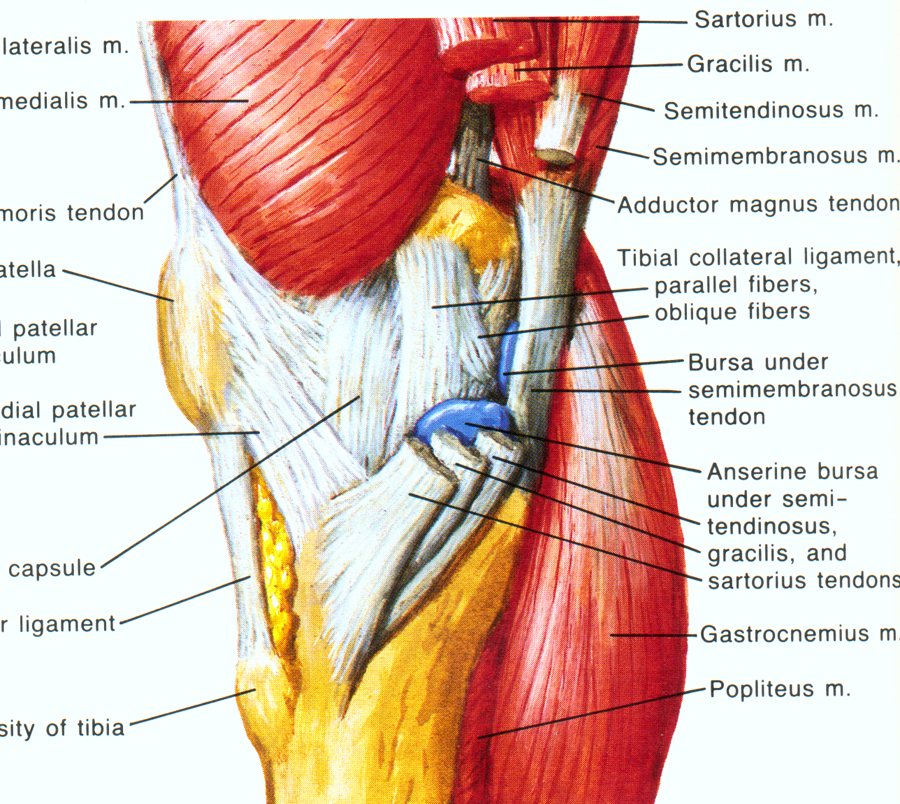 Mediální kolaterální vaz
Mediální kloubní pouzdro
Mediální patelární retinakulum
Zadní šikmý vaz
Šlachy m. semitendinosus, semimembranosus, gracilis
- tvoří pes anserinus
Laterální strana
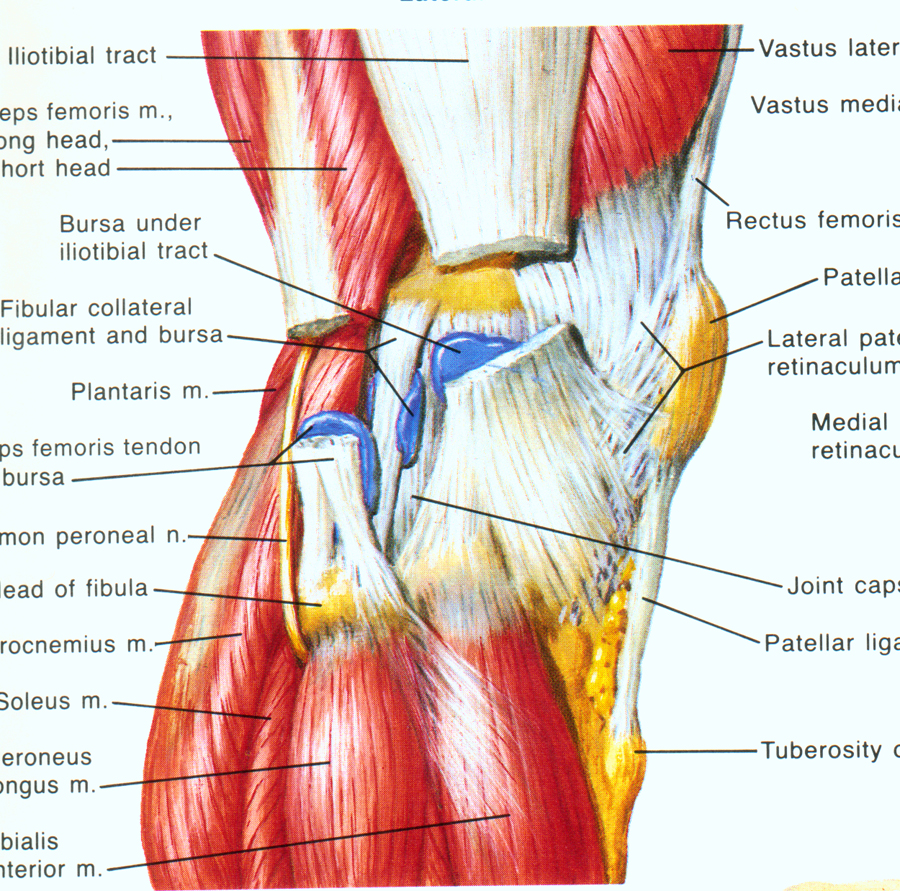 Laterální kloubní pouzdro
Laterální retinakulum pately
Tractus iliotibialis
Šlacha m. biceps femoris
Menisky
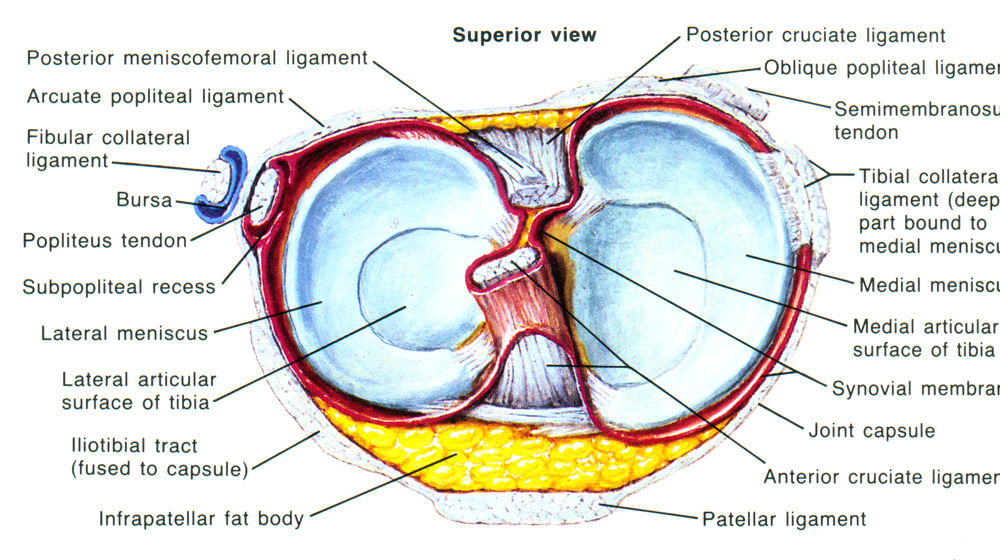 Meniskus laterální
Meniskus mediální
Mediální a laterální meniskus
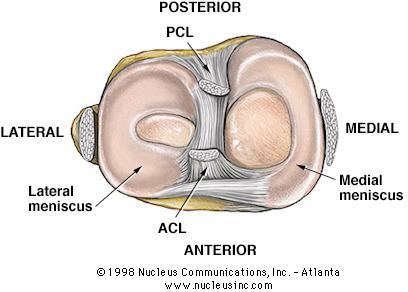 Patela
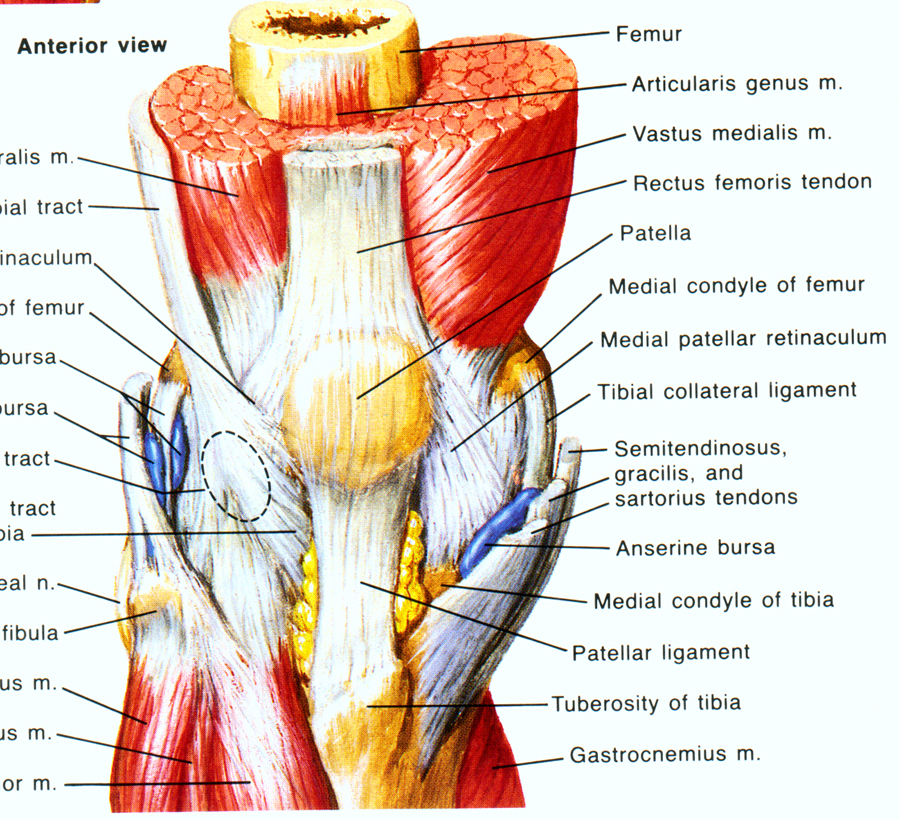 Šlacha m.  quadriceps femoris
Lig. patellae 
Retinakula pately
Kolemkloubní svaly
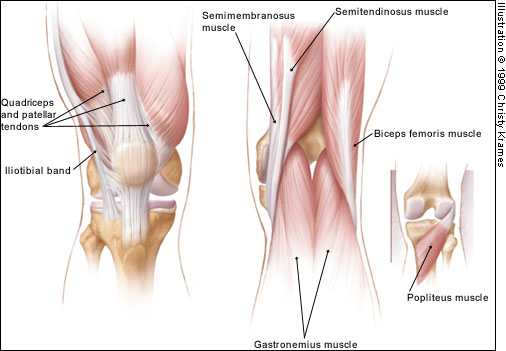 Burzy
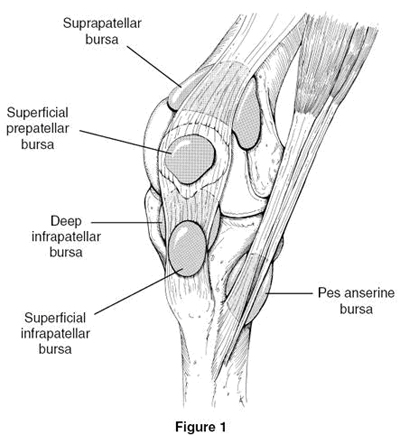 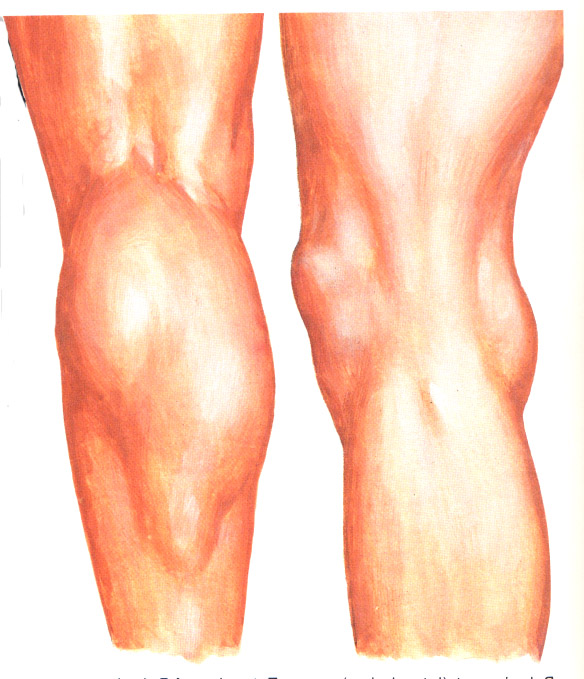 Bakerská pseudocysta
Cévy
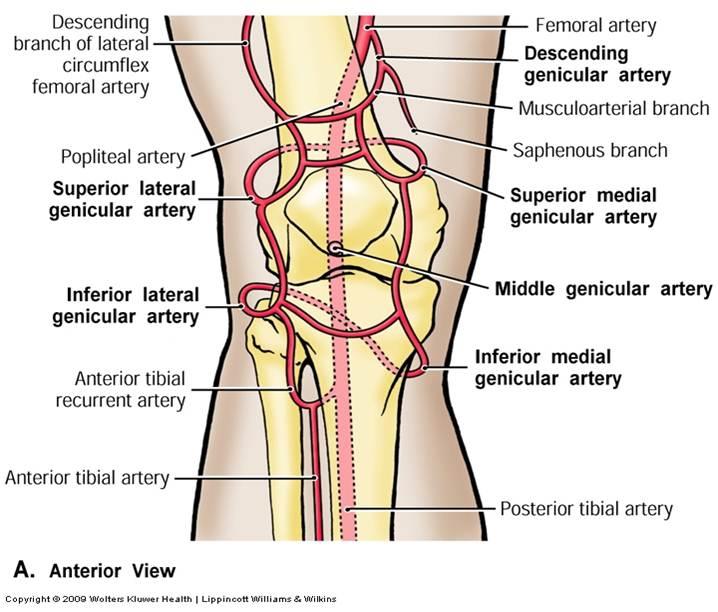 Nervy
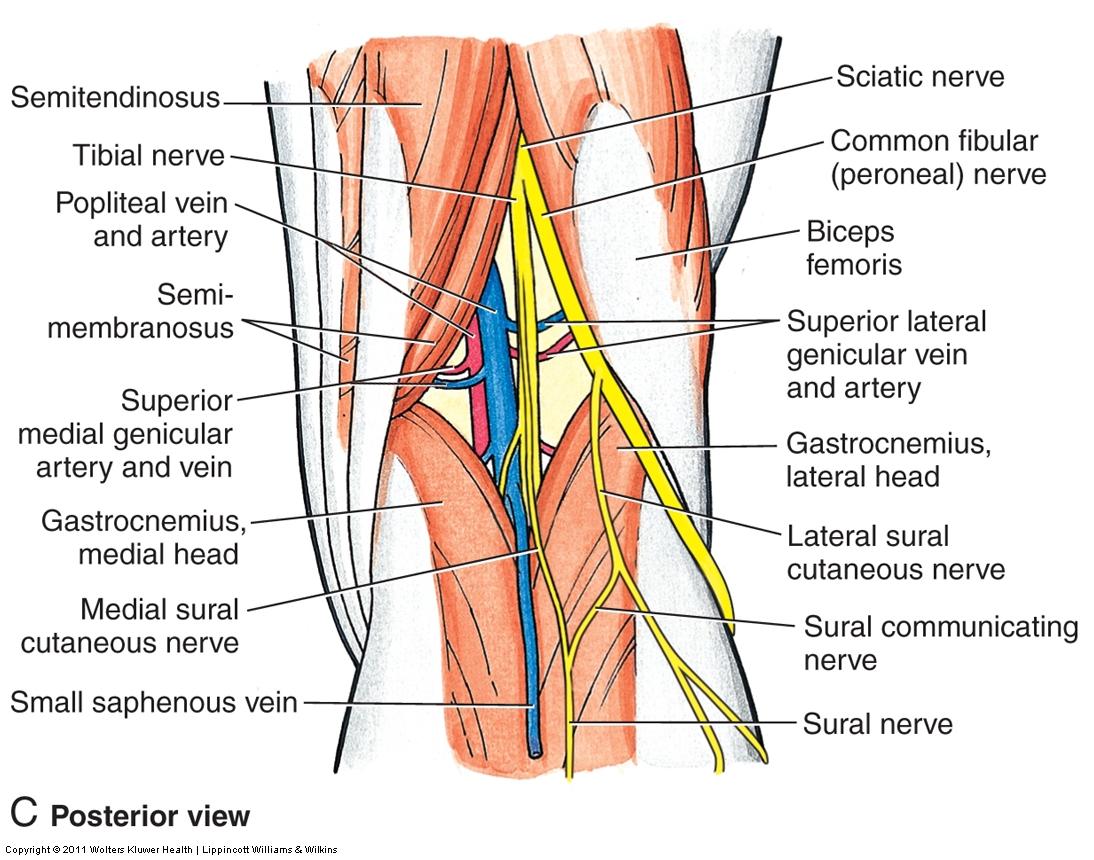 Osa DKK
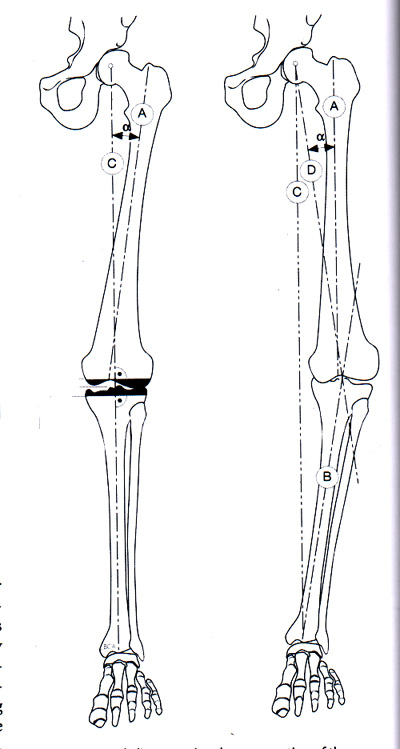 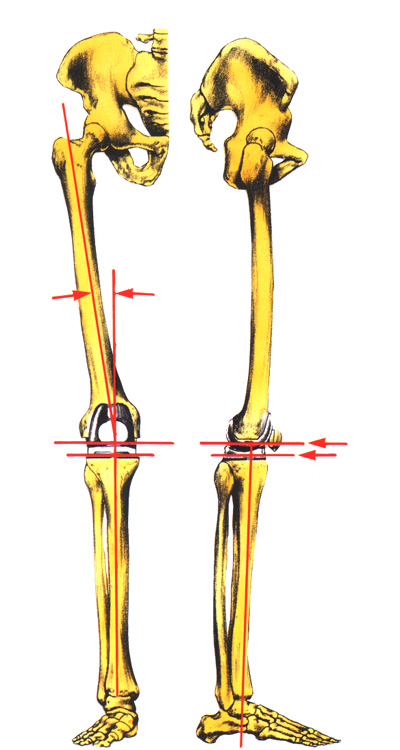 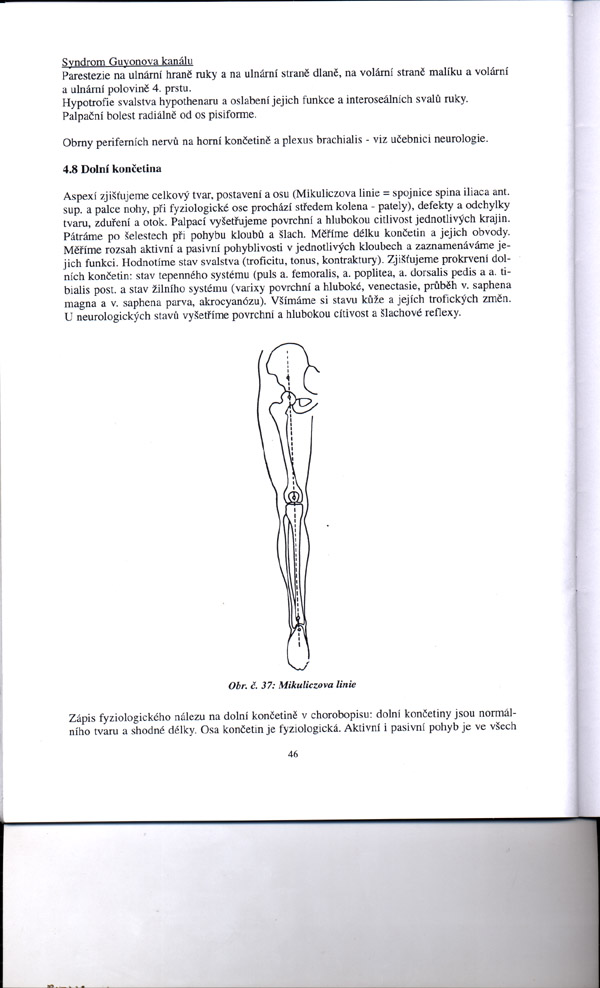 Mechanická osa DKK
Mikuliczova linie
Anatomická osa DKK
Osové deformity kolena
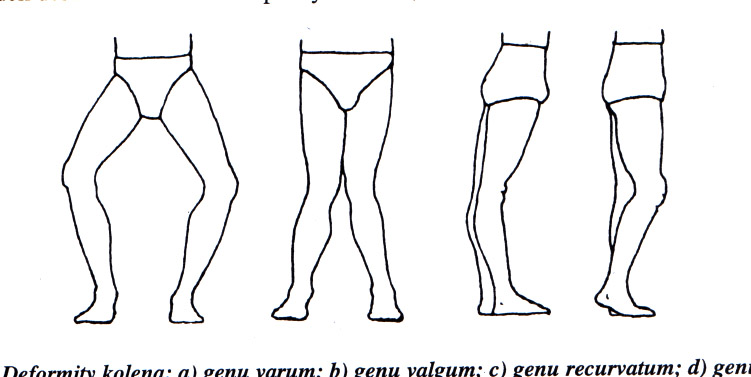 M. Blount
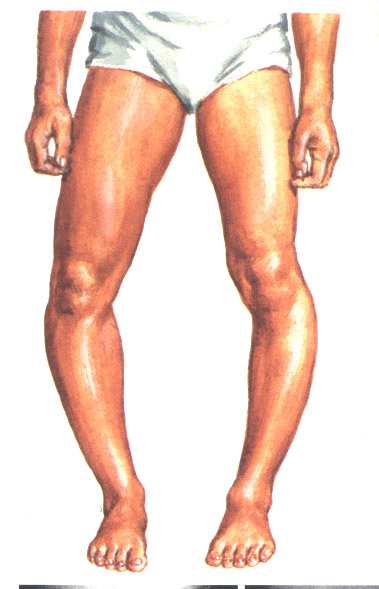 Genu varum
 M.Blount
 rachitis
 poúrazová deformita
 artróza
Genu valgum
 rachitis
 poúrazová deformita
 RA
 artróza
Porucha med. části růstové ploténky
Osové deformity kolena
Genu recurvatum congenitum
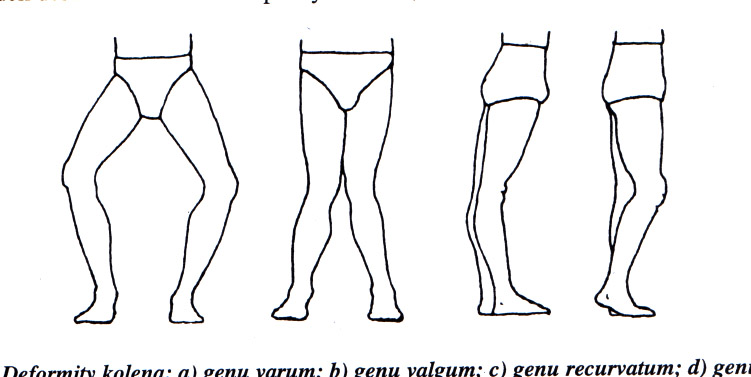 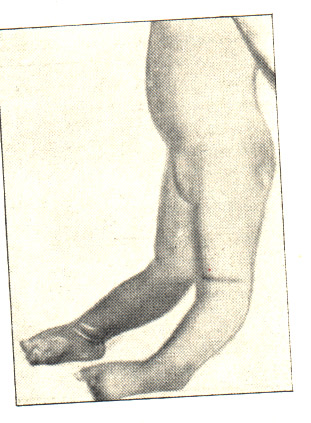 Genu  flectum
 DMO a další neurol. postiž.
 při destrukci kl. artrózou, RA, infekčním zánětem
Genu recurvatum
 VV proxim. tibie
 aplazie extenz. aparátu
 laxicita mesenchymu
Aktivní pohyb v koleni
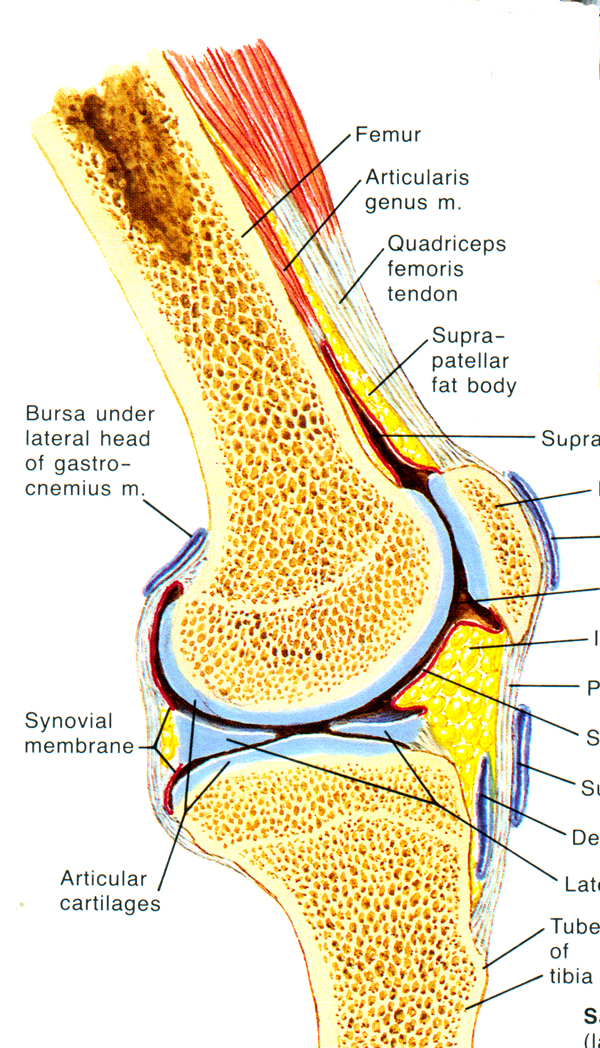 Rovina:                   Pohyb

Sagitální                 flexe/extenze 
                               - valivý pohyb
                               - klouzavý pohyb

Transverzální         zevní/ vnitřní rotace

Frontální                 addukce /abdukce
Pohyb v kolenním kloubu
aktivní i pasivní
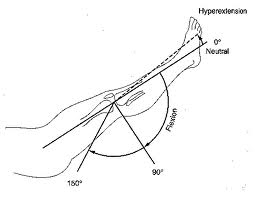 S: extenze - 0 - flexe
                0 - 0 - 140
Klinické vyšetření - aspekce, palpace a funkční vyšetření
stav kůže
otok, zduření 
osa DKK
deformita
postavení v kloubu
kontraktura
aktivní a pasivní pohyb
stabilita (vazy)
manévry na menisky  
FP manévry
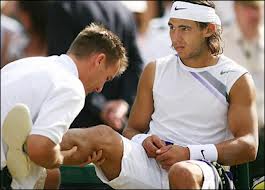 Postavení kolena
Semiflexe (úlevová poloha):
antalgicky
při zánětech
při úrazech
extenční blok kolena (není možná plná extenze, další flexe možná)
ruptura menisku
volné tělísko
uskřinutí synoviální pliky
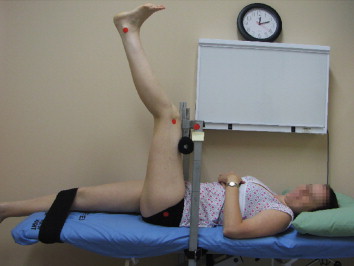 Flekční kontraktura kolena u spastické DMO
kontraktura hamstringů (m.semitendinosus, m.semimembranosus, m.gracilis, m.biceps femoris)
Patella alta
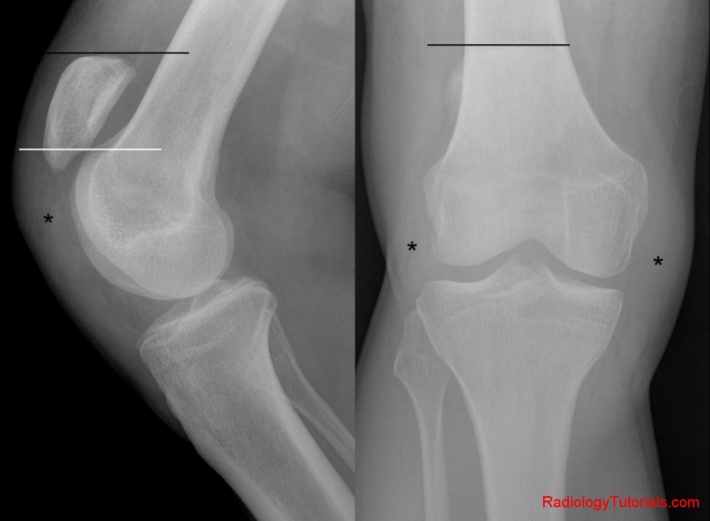 Otok v oblasti kolenního kloubu
Výpotek - balottement pately
		           - punkce 
			 - charakter výpotku (haemarthros, mastná oka, serózní, 			serofibrinózní, hnisavý) 
			 - další vyšetření výpotku (mikroskopie, mikrobiologie,    			biochemie, cytologie, PCR)
Synovialitis – ztluštění synoviální membrány
Burzy, Bakerská cysta, ganglia
Tumory
Otok v měkkých tkáních, hematom, otok cévní etiologie
Hodnocení
Testy na nestabilitu – postranní vazy
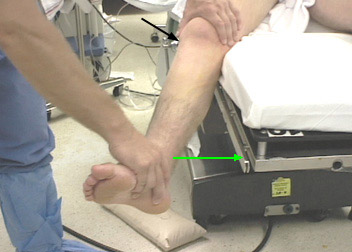 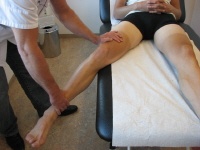 Varus stress test (na LCL)
Valgus stress test (na LCM)
Lachmannův  test:
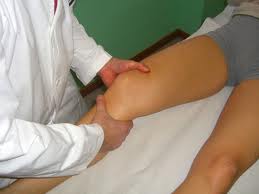 Testy na nestabilitu – zkřížené vazy
Hodnocení
zásuvkové testy – přední (LCA) a zadní (LCP):
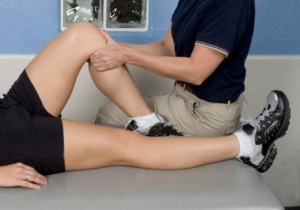 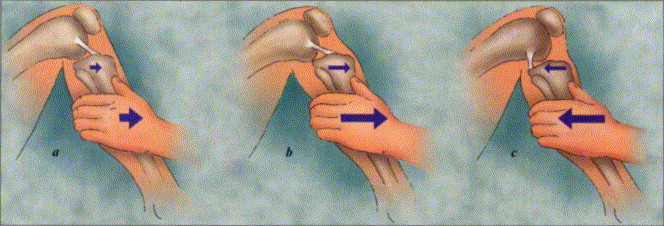 pozit. přední zásuvka
pozit. zadní zásuvka
norma
Manévry na menisky
McMurray test
Steinmannův test
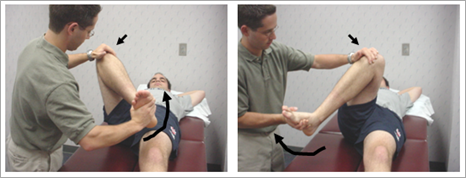 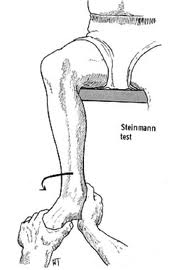 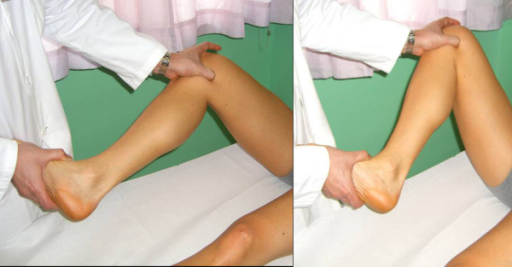 Payerův test
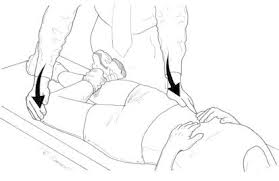 Manévry na menisky
Appley test
Childress test
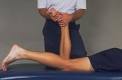 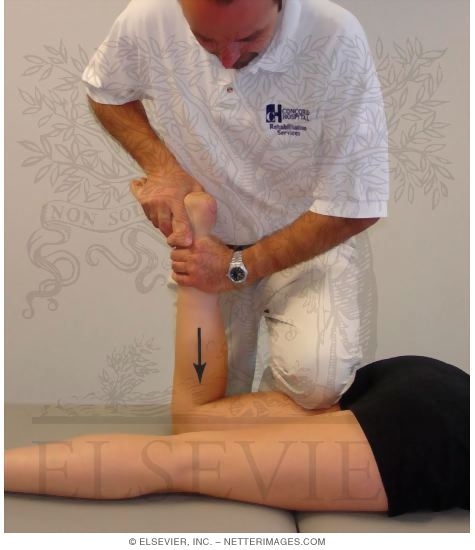 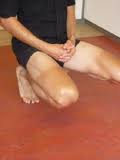 Vyšetření pately a FP manévry
anamnesticky obtíže obtíže ze schodů a méně i do schodu, problémy při dřepu a kleku, delší flexi kolena, pseudoblokády, giving away fenomén)
postavení pately: 
kraniokaudálně (alta / baja) 
mediolaterálně (lateralizace)
patelarní tracking s event. lateralizací
vyšetření stability 
tlakem med. i lat.
posouzení retinákul 
poranění? – hl. mediálně
palpace facet, baze a apexu pately, retinakul
FP manévry (Zohlen, hoblík,..)
zhodnocení Q-úhlu
M 8-10st.
Ž 15±5st.
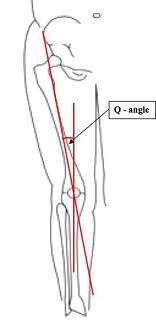 Zobrazovací metody
RTG 
AP a bočná projekce
axiální projekce na patelu, event. defilé pately
Sono
CT 
MRI (měkké tkáně, menisky)
Scintigrafie
Nejčastější patologie
Osové deformity 
Postižení menisků
Poranění vazů a nestability
Luxace pately a další femoropatelární obtíže (chondropatie pately)
Chondropatie  / Gonartróza
Poranění kloubní chrupavky / dissekující osteochondróza
Entezopatie (jumperś knee), burzitidy a ganglia menisků
Bakerská pseudocysta
M.Osgood-Schlatter
Záněty (gonitis, RA synovialitis, parinfekční synovialitida,..)
Tumory
Charcotův kloub, postižení při DMO, vrozených vadách apod.
Osové deformity kolena
Řešení:
 v dětství - hemiepifyzeodéza
 v dospělosti při artróze - osteotomie
Nejčastěji:
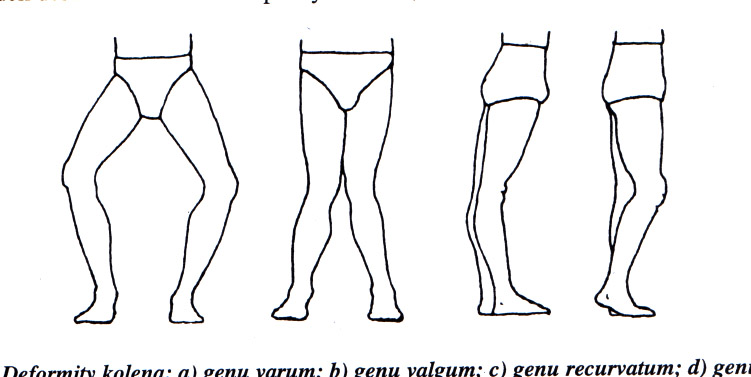 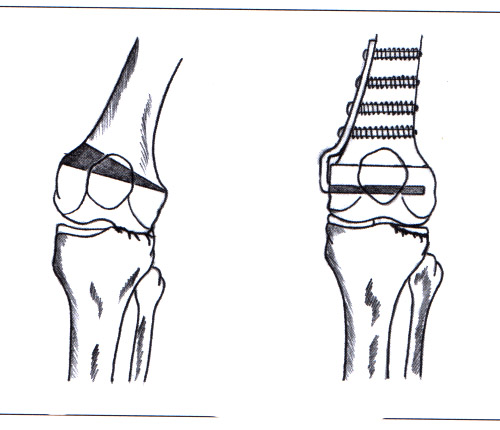 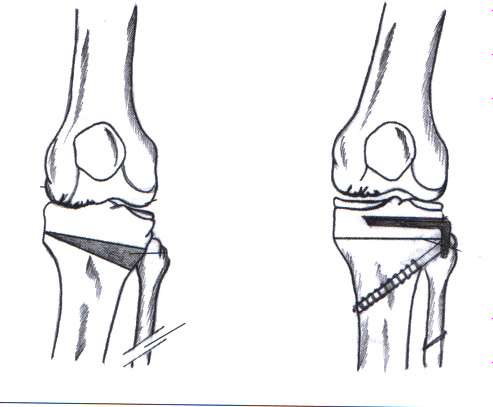 genu varum /genu valgum
valgizační (proxim. tib.) / varizační (dist.fem.)
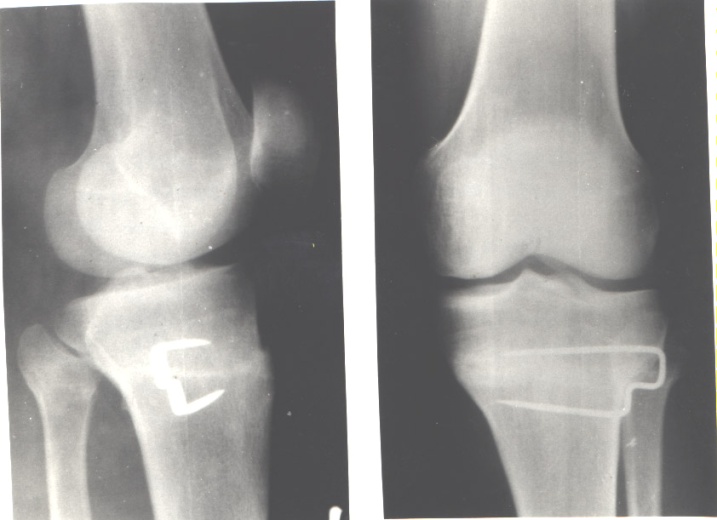 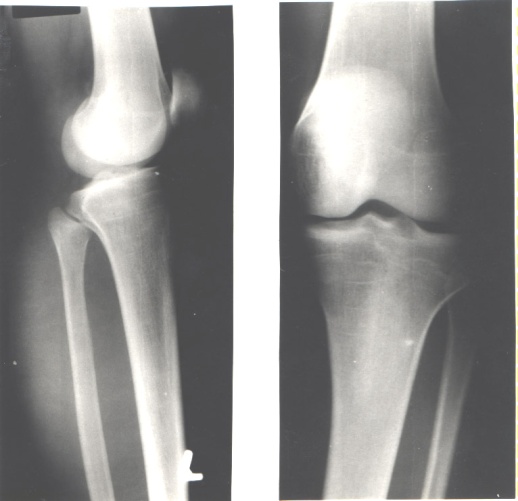 Menisky
mediální + laterální

fibrokartilago – vysoká elasticita

parakapsulární R-R zona - cévně zásobená - šance k přihojení
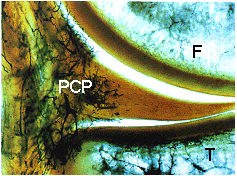 Zóny:
Red- Red
Red- White
White
-
Funkce menisků
nárazník
stabilizátor
vyrovnávač kloubních ploch
rozdělovač kloubní tekutiny
LM – mobilnější
MM - zranitelnější
Struktura menisku
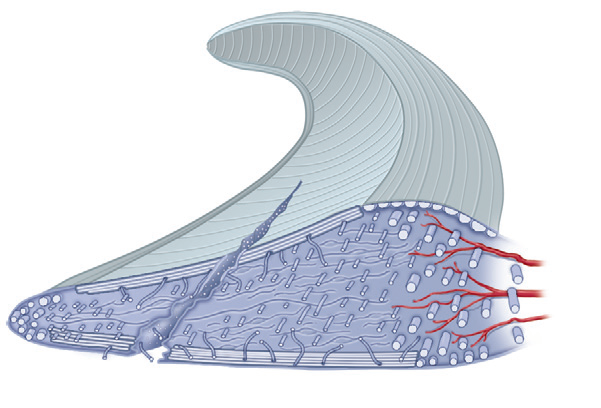 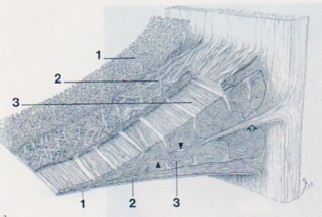 Fibrokartilaginózní struktura
Relativně acelulární
Typy ruptur menisku
Longitudinální
 
Radiální

Horizontální
 
Šikmá
 
Bucket handle- ucho od koše
 
Komplexní
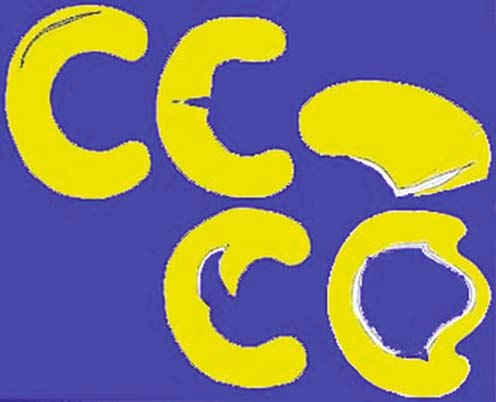 Ruptury menisků
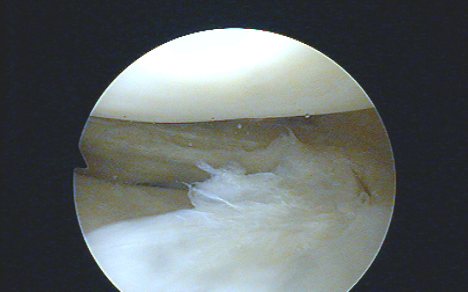 longitudinální, horizontální, radiální
„ucho od koše“
typické bloky kolena
degenerativní léze
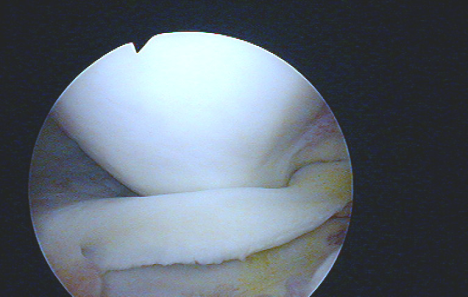 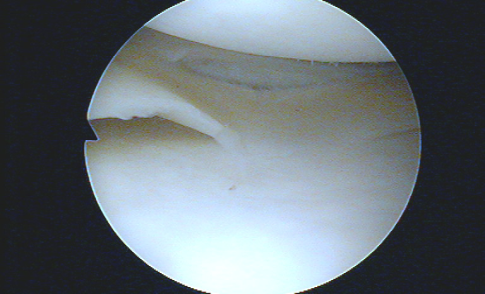 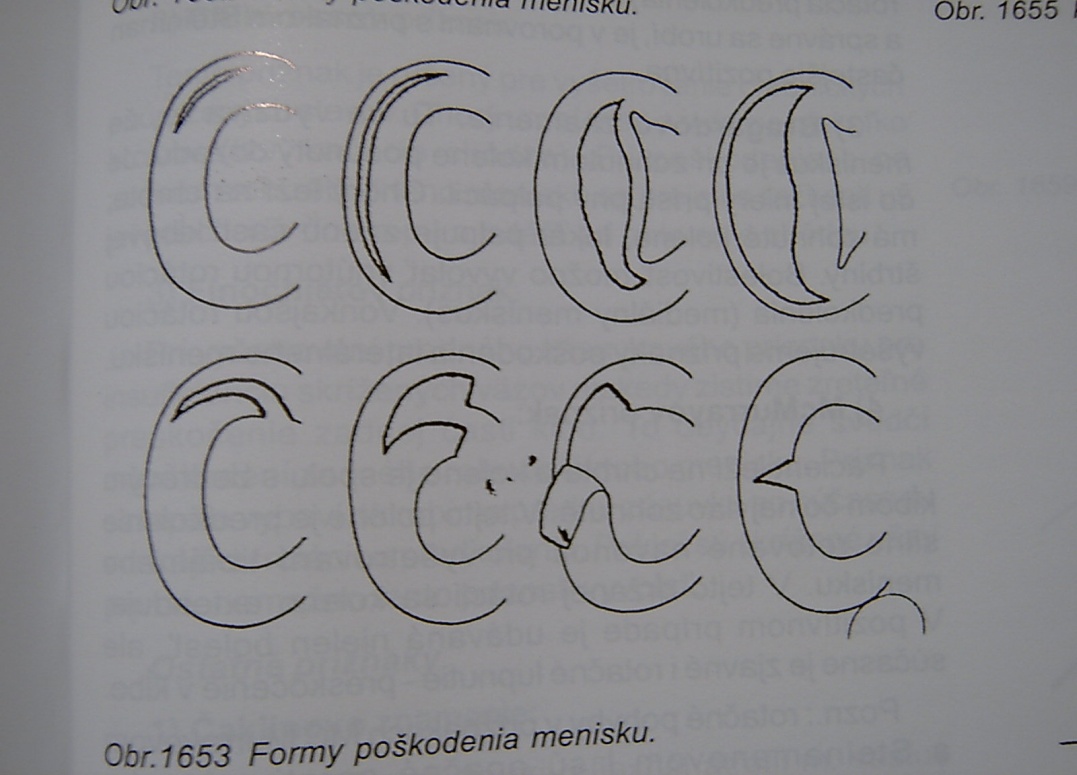 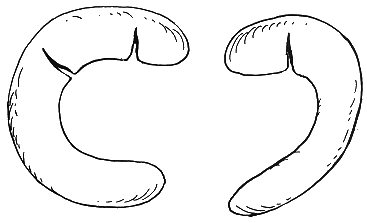 Ruptura menisku „ucho od koše“
Klinicky- blok kolena
Ošetření menisků
Menisektomie
parciální
subtotální
totální
Sutura 
outside-in
inside-out
all-inside
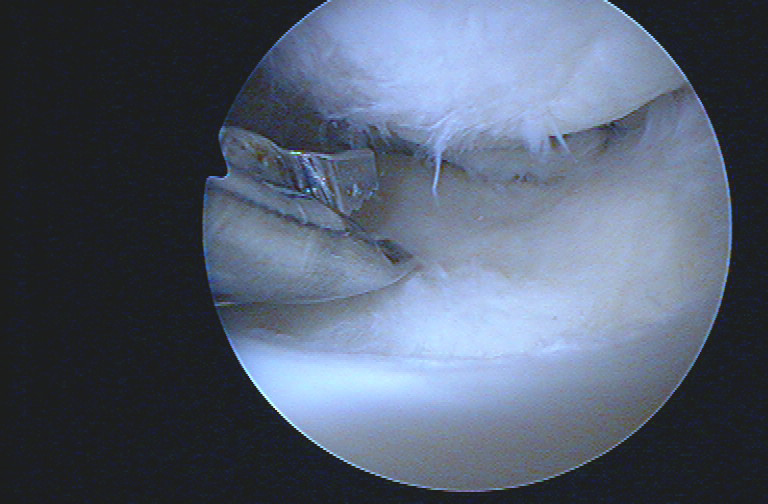 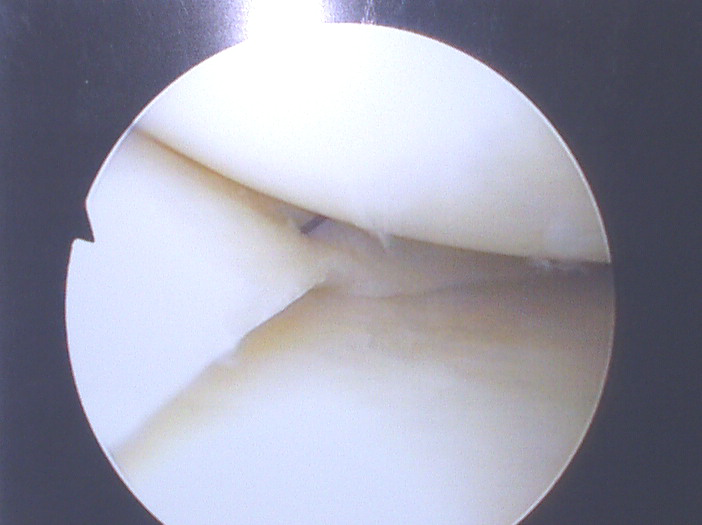 Punch „v akci“
Sutura menisku
Parciální menisektomie
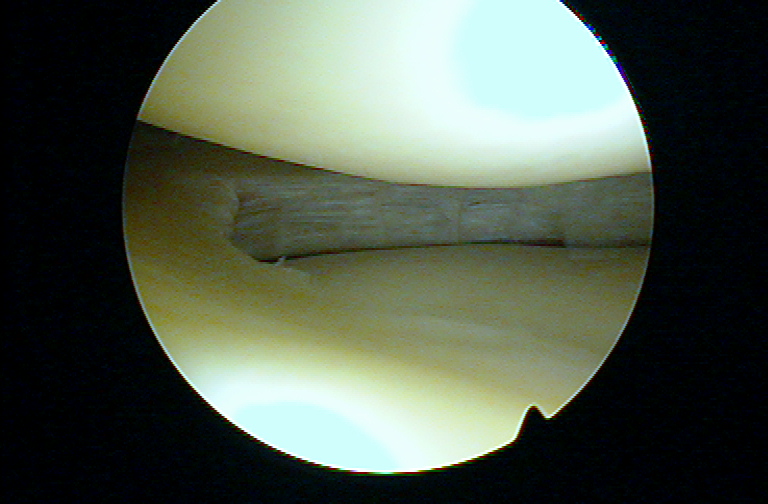 Subtotální menisektomie
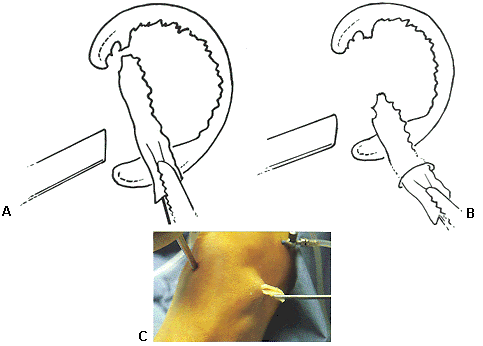 Techniky sutury
 
 
     Outside – in

 
            

                  Inside – out

 
                        
                                      All – inside
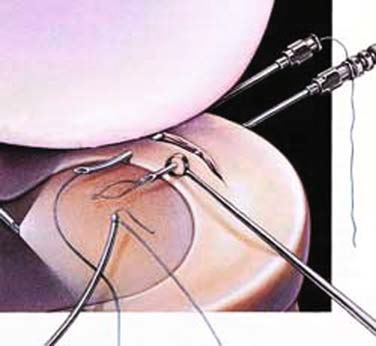 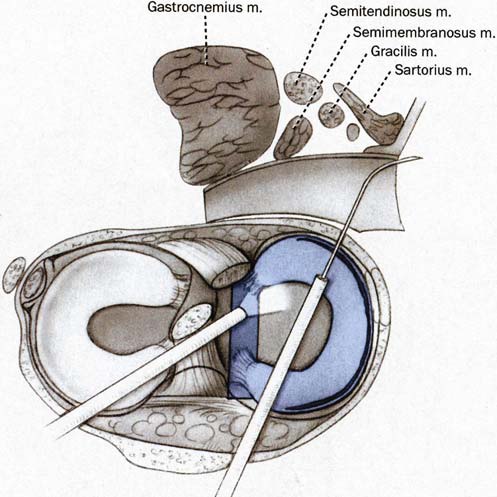 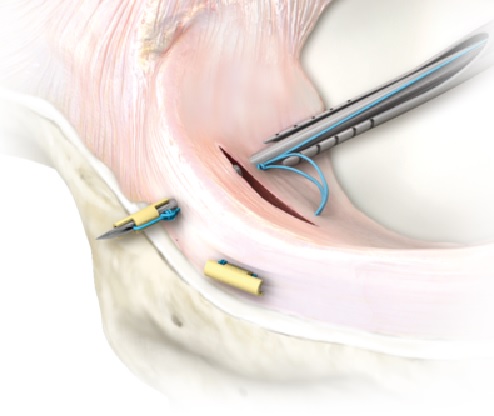 Hojení menisku je limitováno
 
Nejlepší výsledky v Red-red zóně 
Sutura u mladých pac.- lepší výsledky
 
Trhliny v rozsahu 0-2mm od pouzdra – nejlepší potenciál 
    ke zhojení
 
   - sutura v avaskulární zóně – poop.  75% pac. asympt.
     / follow-up 51m /
 
Vertikální horizontální rpt. - ↑ potenciál k zhojení
 
Traumatická vs. degenerativní ruptura
ASK sutura menisku
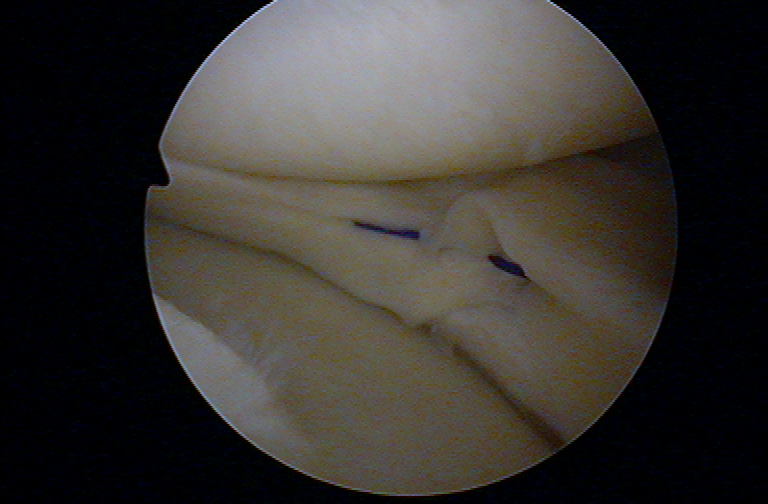 PDS vlákno
All – inside – kompresní cirkumferentní steh
                        po obvodu léze
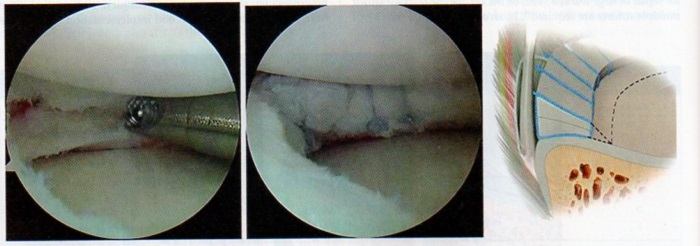 Vazy
LCM  lig. collaterale mediale
LCL   lig. collaterale laterale
ACL  anterior cruciate ligament
PCL  posterior cruciate ligament

Mechanismu úrazu 
Klinické vyšetření
Stupeň poranění:
distenze
parciální ruptura
totální ruptura
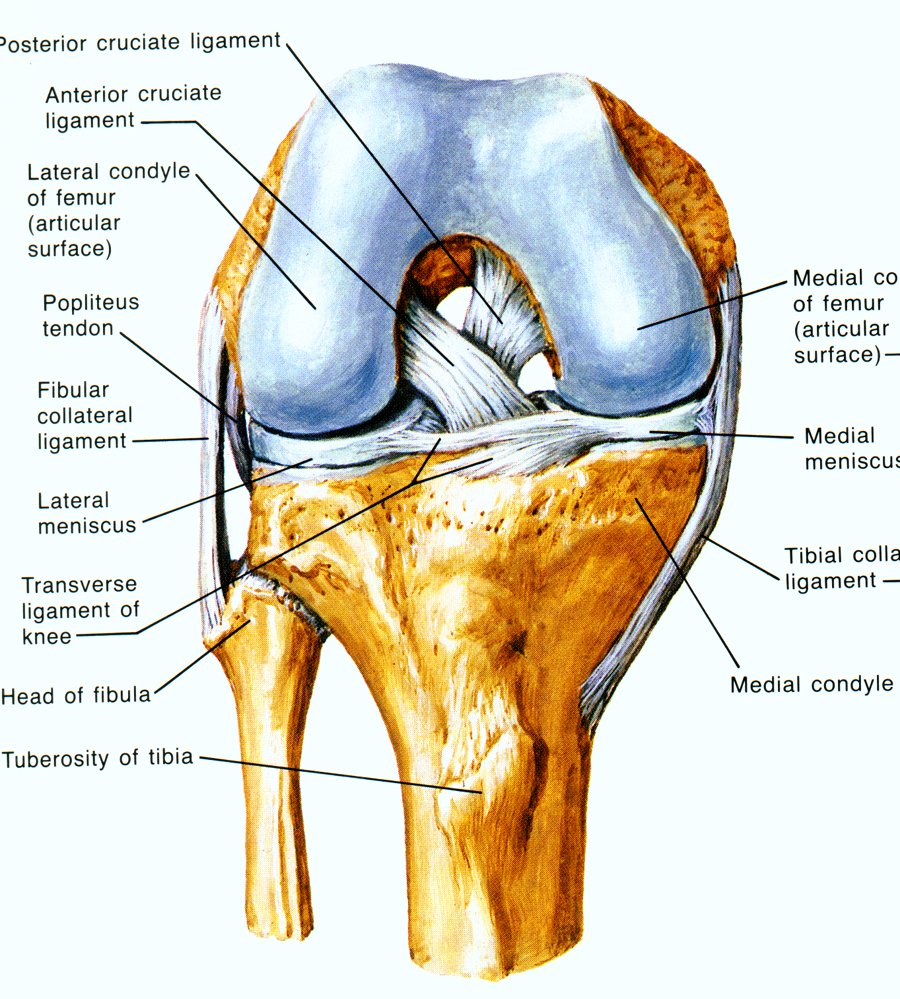 Stress testy
valgus stress test    +    přední zásuvka
Distenze
Stabilita zachována
Palpační bolest
Stres  test je negativní
Otok 

Léčba:
Obvykle 2-3 týdny
Chůze je možná s omezením, bez sportu
El bandáž, měkká ortéza
NSA gely a masti
Analgetika
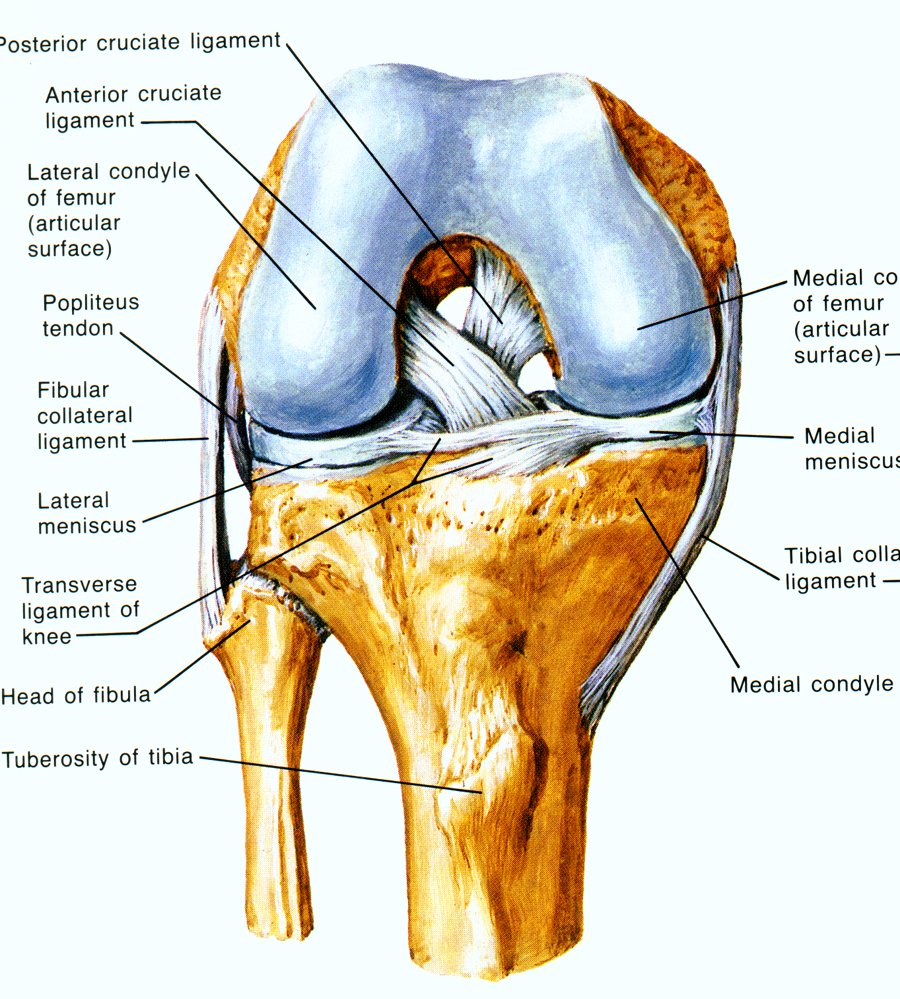 Parciální ruptura
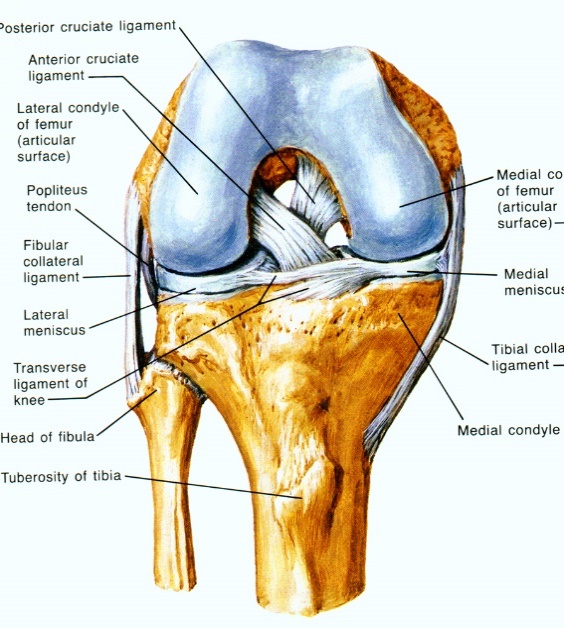 Stabilita porušena
Stress test pozitivní částečně
Silná bolest
Palpační bolest
Otok

Léčba:
Obvykle 4-5 týdnů
Ortéza
Chůze o berlích v ortéze
NSA gely a masti
Analgetika
Ortéza s postranními dlahami
Totální ruptura
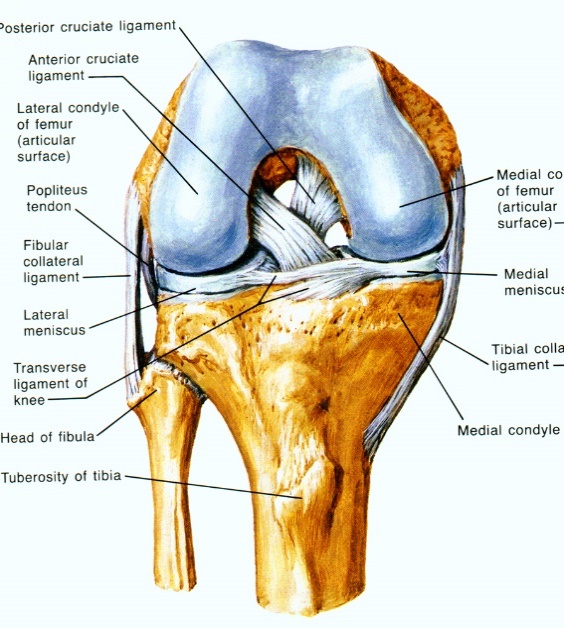 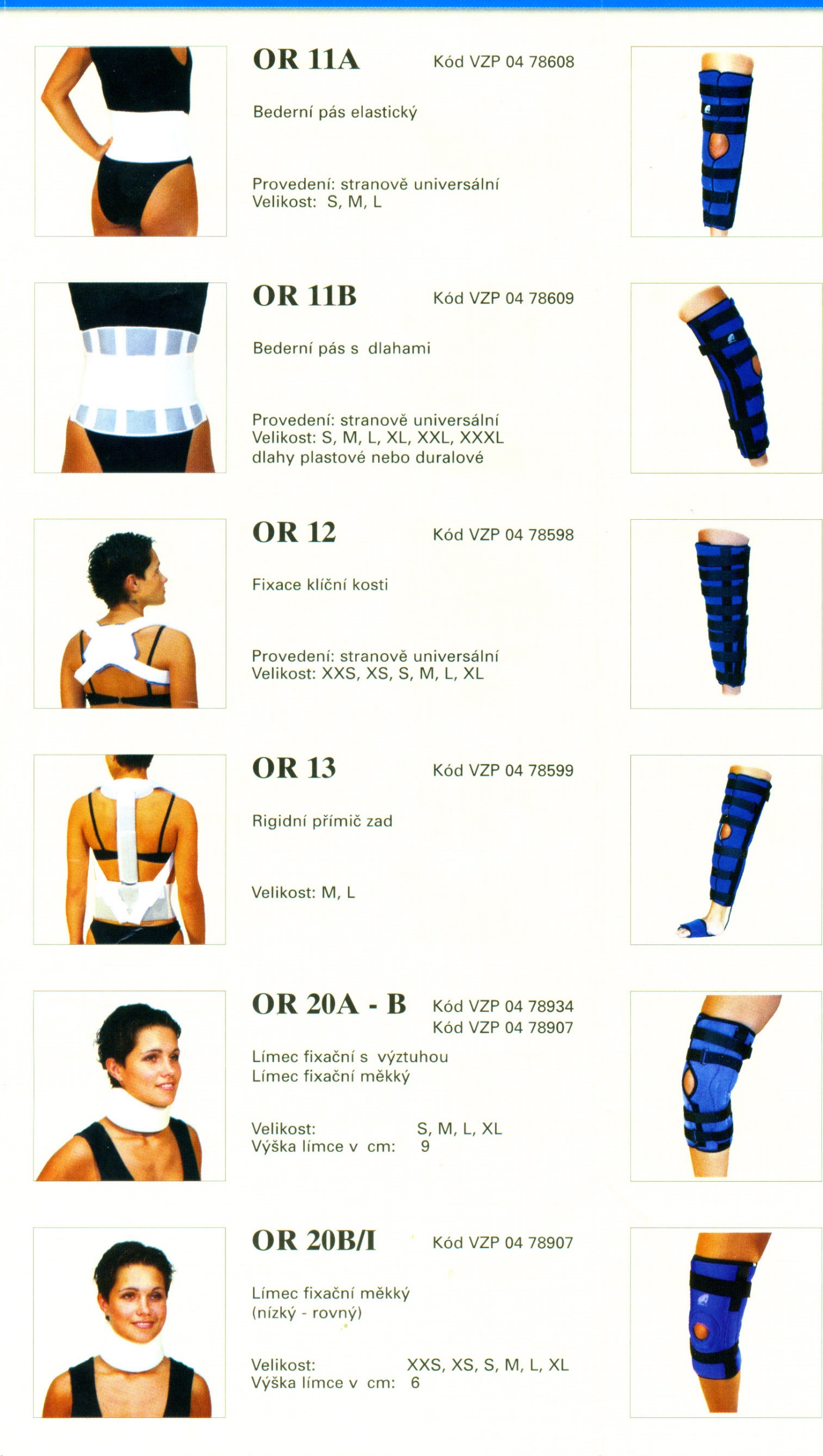 Stabilita zcela porušena
Stress test pozitivní úplně
Silná bolest, omezený pohyb
Palpační bolest
Otok

Léčba:
Sutura vazu, pak ortéza 6 týdnů
Ev. dlouhá ortéza 3 týdny bez pohybu
Po té ortéza 3 týdny s limitovaným pohybem
dobrý funkční výsledek i u totálních ruptur
Hojení - obvykle 6 týdnů
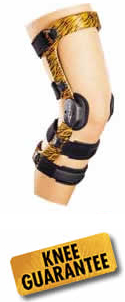 Kombinace poškození vazů
„Unhappy trias“
ASK ošetření
Ruptura ACL (PZV)
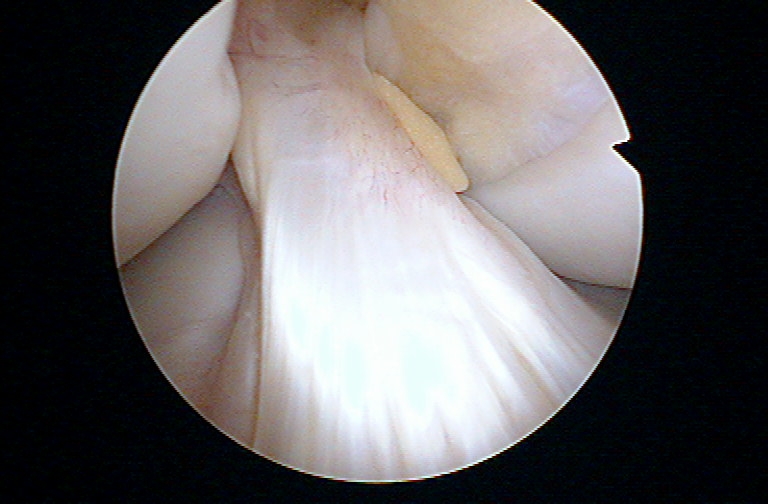 Časté sportovní poranění
Klinické vyšetření (přední zásuvka, Lachmann)
Obvykle haemarthros
Léčba:
Punkce kloubu
Ortéza cca na 4 týdny
Pak intenzivní LTV
Ev. ASK - odstranění zbytků vazu
Ortéza, intenzivní cvičení 4 měsíce
Při klinicky významné nestabilitě- zvážit plastiku
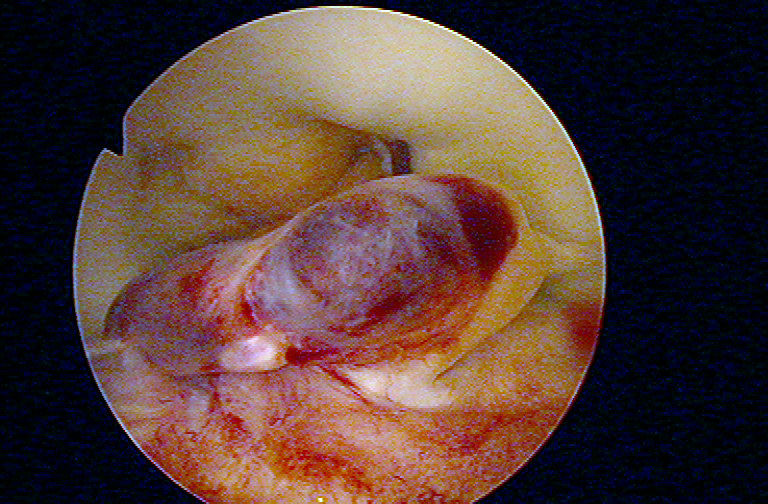 Indikace k rekonstrukci
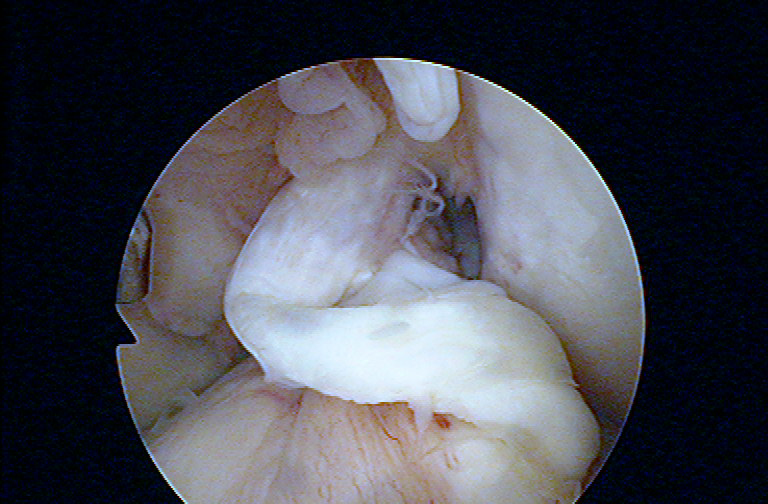 1/3 kompenzovaná i na sport
1/3 kompenzovaná jen po modifikaci sport. aktivit
1/3 nutnost rekonstrukce PZV
individuální přístup k pacientovi
Akutní ruptura PZV
Artroskopie
debridement PZV
ošetření přidružených poranění  (menisků, chrupavek)
Pooperační režim
RHB program - hamstringy
                              - propriocepce
                                   - ortéza
Modifikace sport. aktivit
omezení rizikových sportů
ortéza
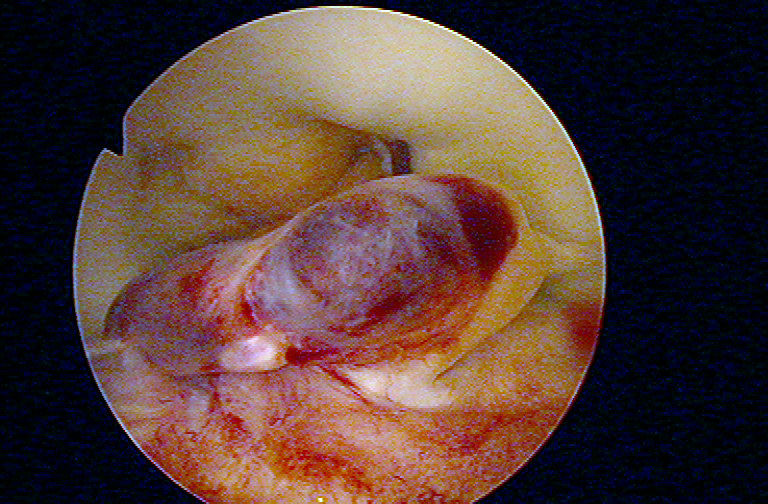 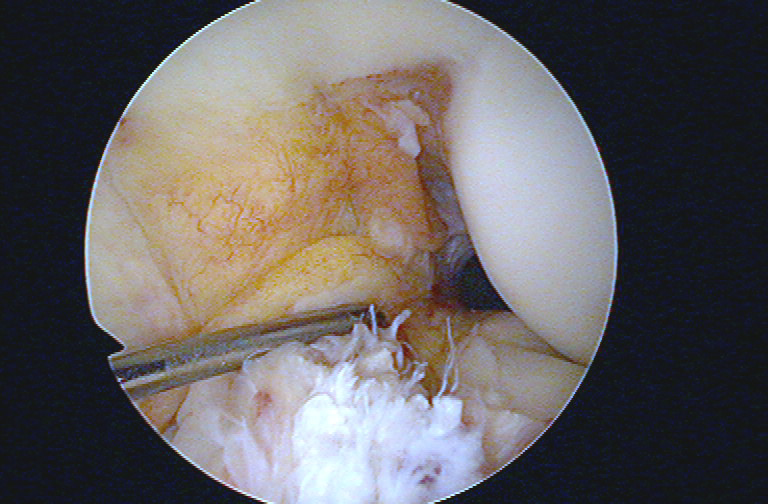 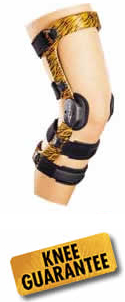 Kolenní ortézypostranní výztuhy	        skořepinové	             individuální    proprioceptivní mechanismy    psychologický efekt
Rekonstrukce PZV ve II. době
selhání konzervativního postupu

		 výhody: 
motivovaný, spolupracující pacient, který má realistické představy o operaci, čas na RHB
koleno s plným pohybem bez hypotrofie stehenního svalstva = předoperační RHB
Typy štěpů a fixace
autoštěp – vlastní tkáň

štěp z lig. patellae 
štěp ze šlachy m. quadriceps
štěp ze šlachy hamstringů
 
štěp z kadaveru
BTB štěp = zlatý standard
Bone-Tendon-Bone
autoštěp ze střední třetiny ligamentum patelae
vhojení kostních bločků
Minimální potíže z odběrového místa
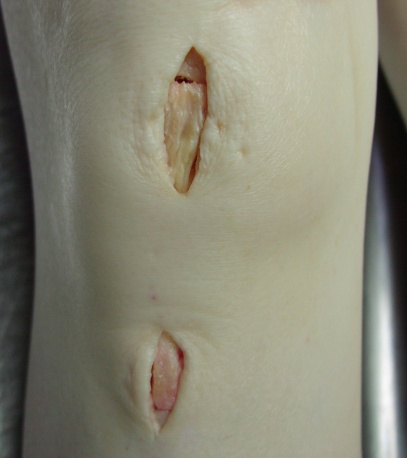 - miniincize - šetří r. infrapatelaris n. sapheni
Hamstringy(m. semitendinosus + m. gracilis)
nejsou potíže z odběrového místa 
oslabení flexorů
častější selhání
B-T-B		1,9 %
hamstringy	4,9%
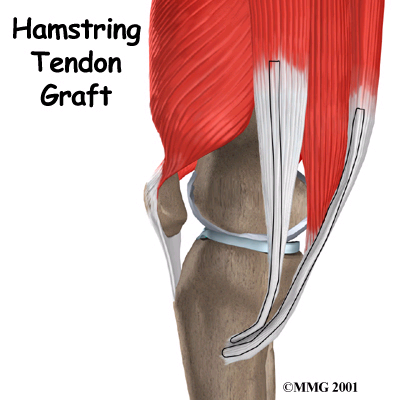 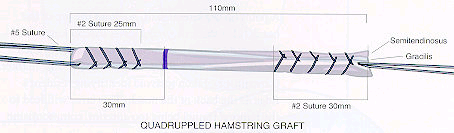 Fixace štěpu
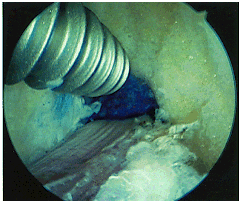 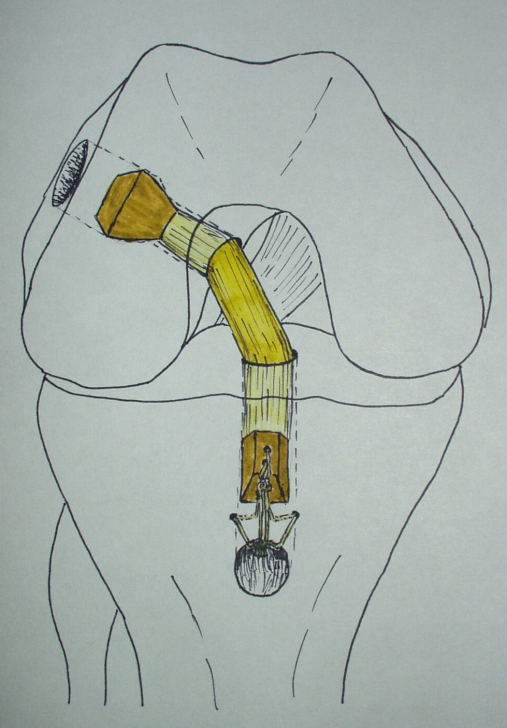 interferenční šroubky
vstřebatelné klínky
press-fit
Technika operace
štěp se protahuje přes F kanál do T kanálu
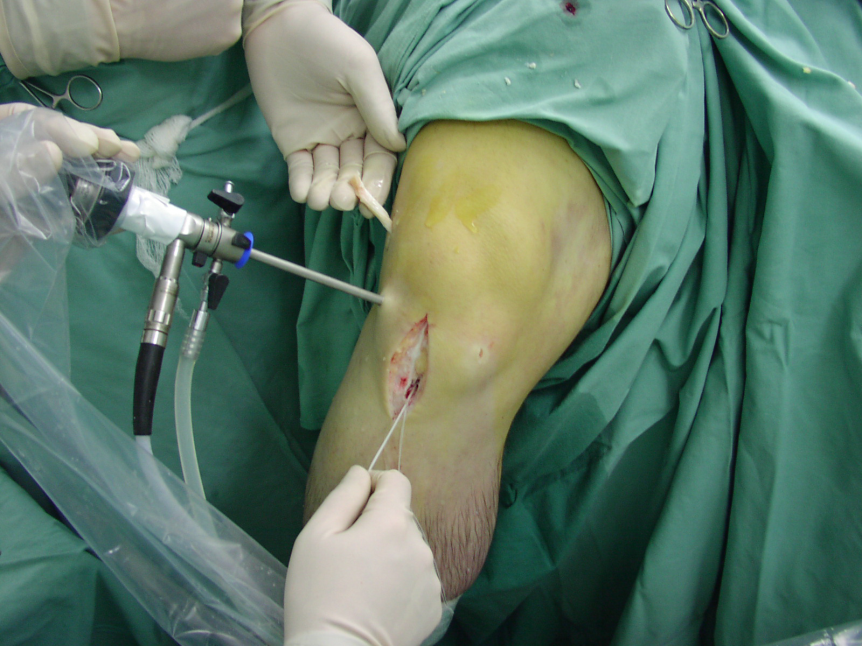 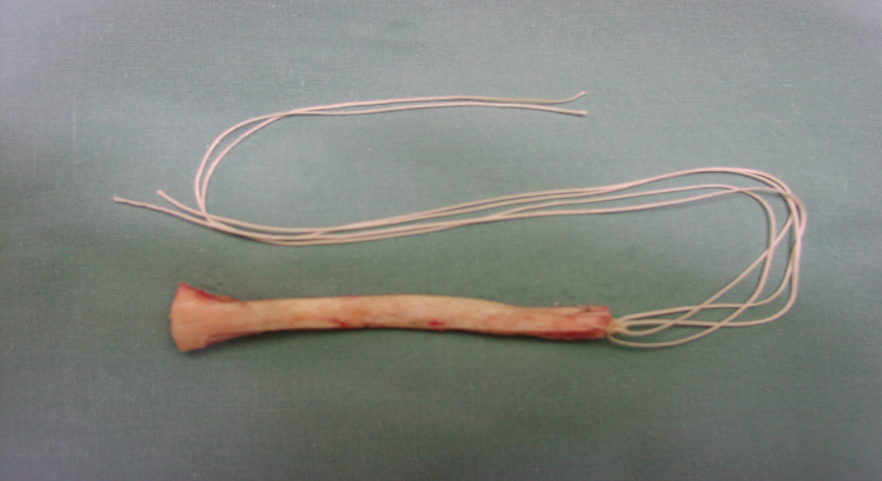 Štěp  ze střední části lig. patellae 
s kostními bložky
Femorální kanál
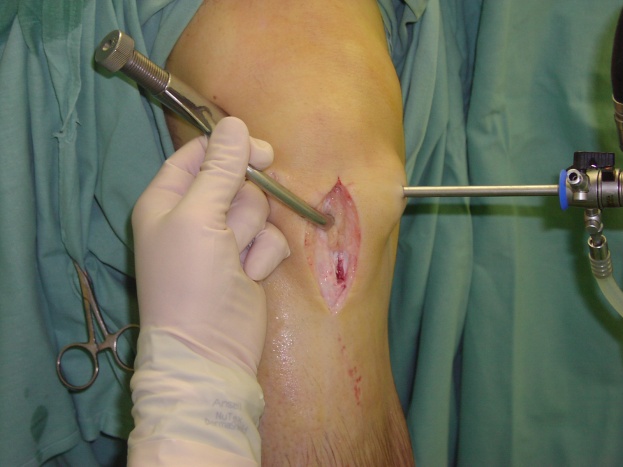 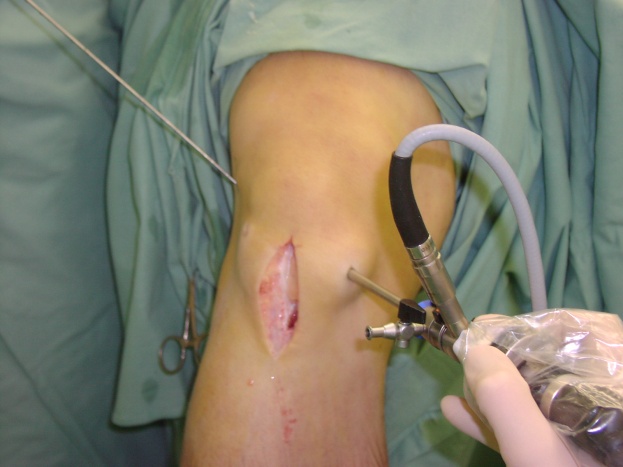 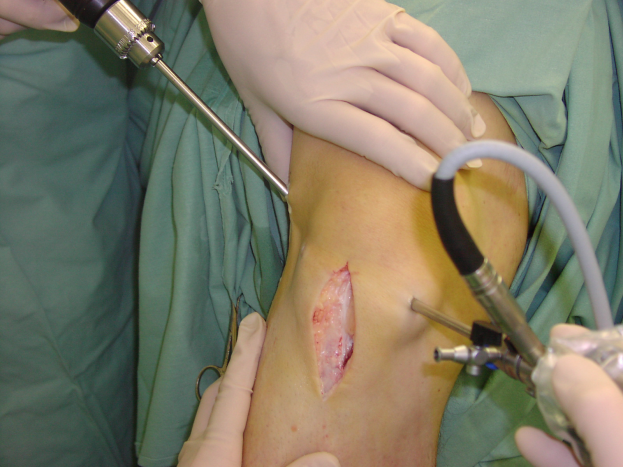 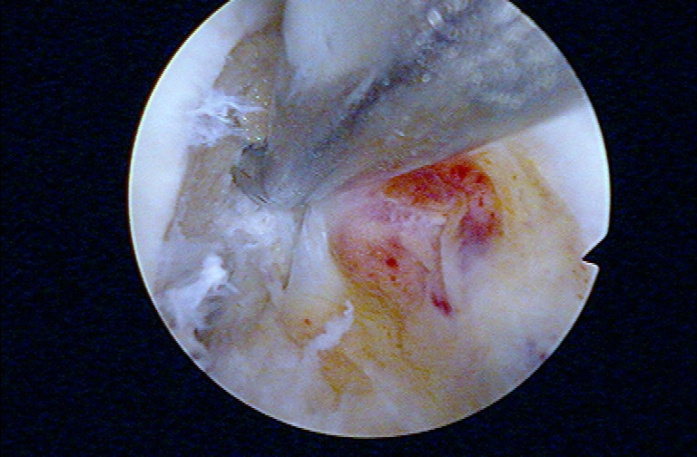 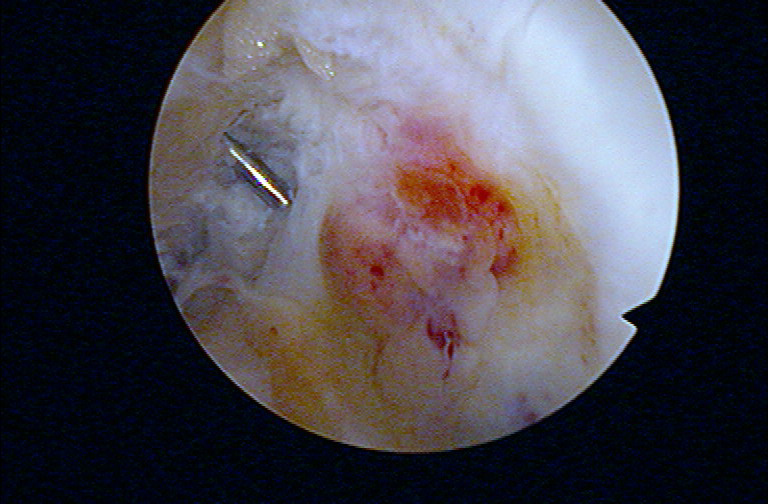 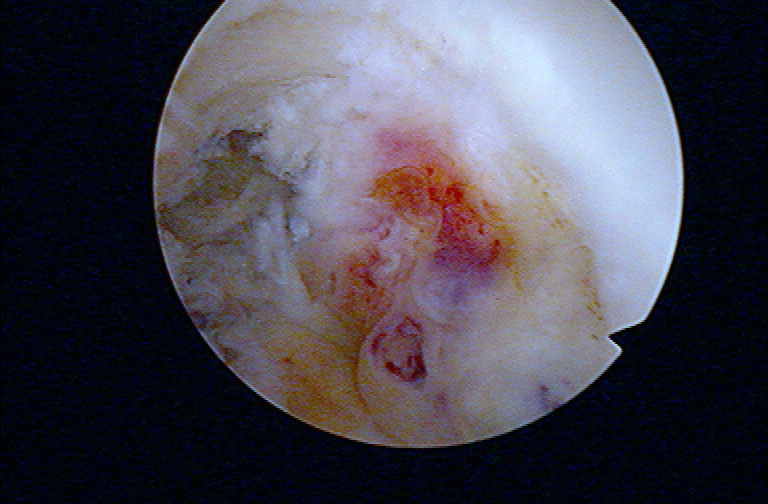 femorální cílič + vrtání femorálního kanálu pod ASK kontrolou
Tibiální kanál
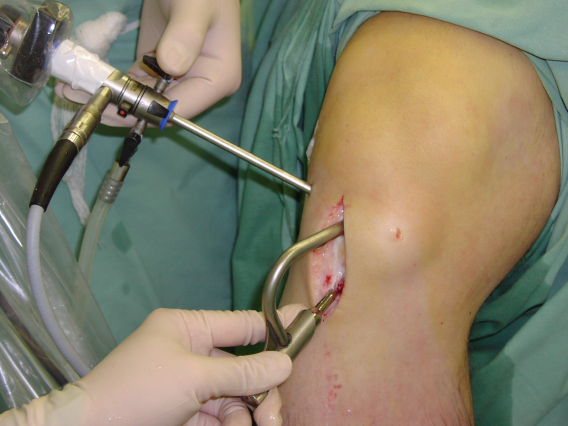 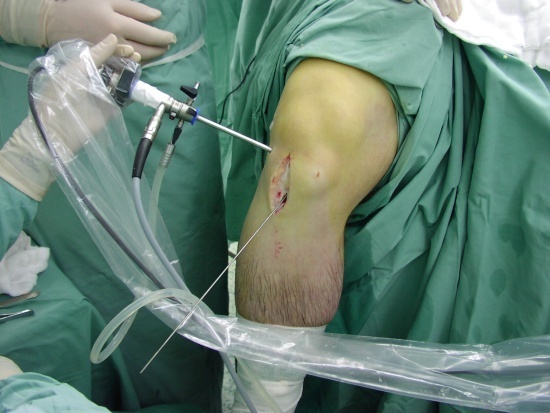 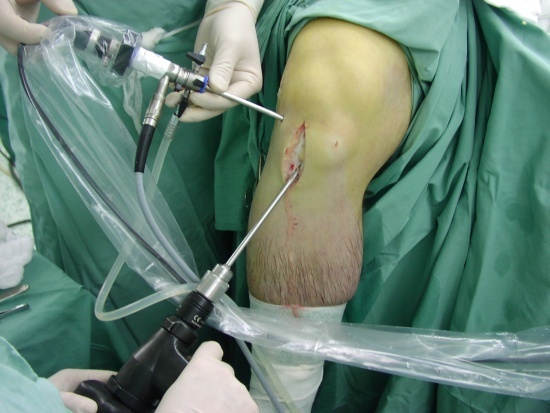 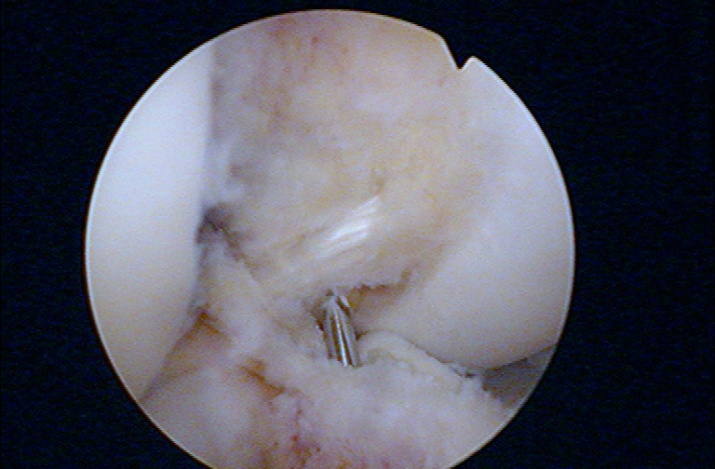 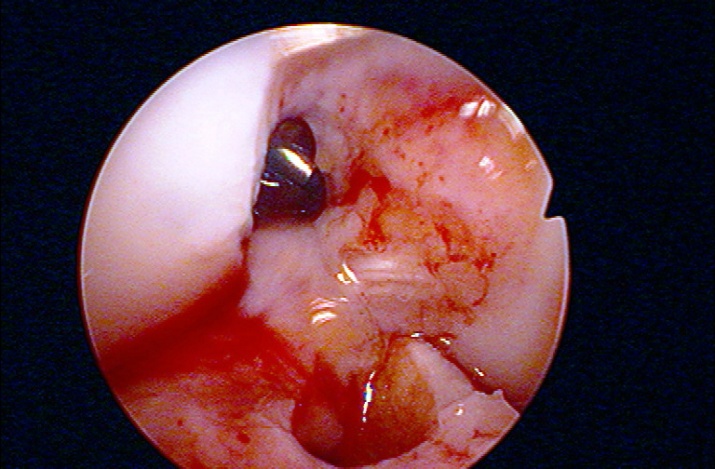 tibiální cílič + vrtání tibiálního kanálu pod ASK kontrolou
Protažení štěpu
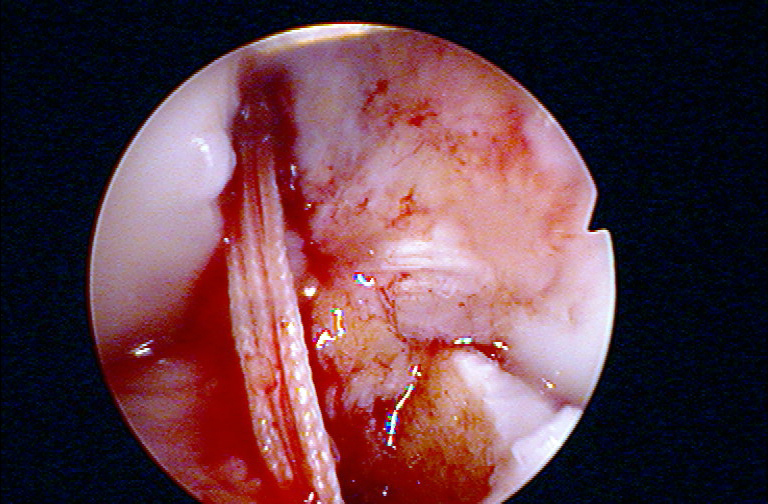 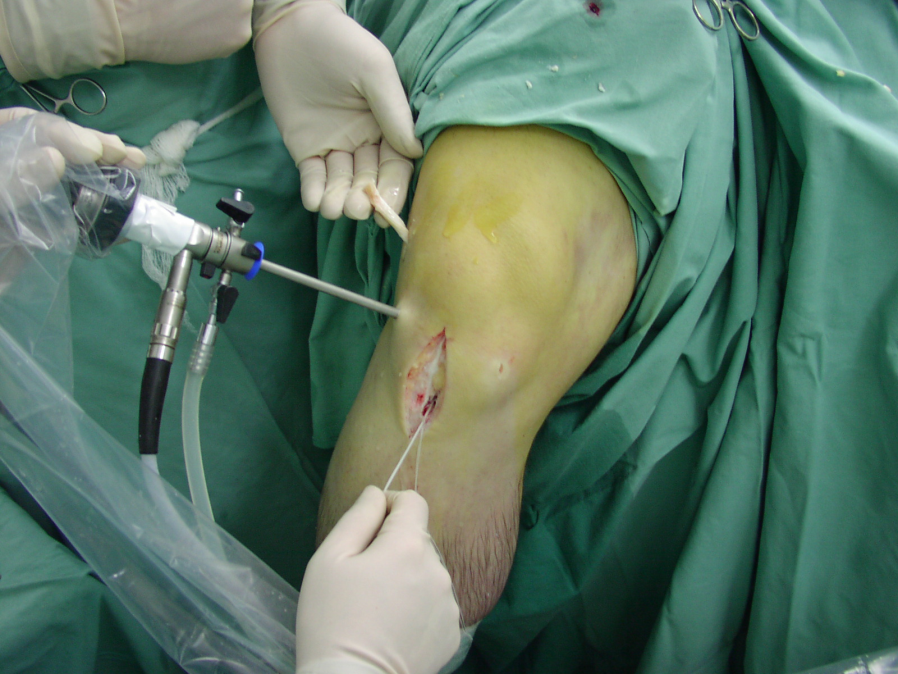 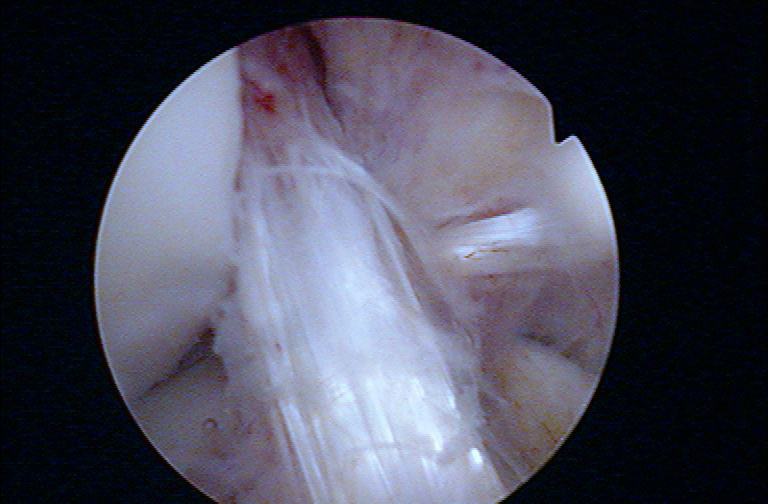 protažení vláken nejprve přes femorální kanál a poté přes tibiální kanál
protažení štěpu tahem za vlákna pod ASK kontrolou
REHABILITACE
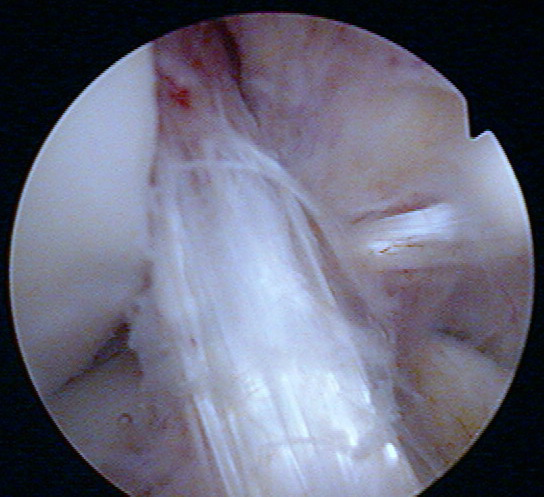 předoperační RHB
pooperační RHB protokol 
ortéza 0-30 st.
pohyb ihned po operaci
polohování do plné extenze
RHB protokol respektující jednotlivé fáze vhojování štěpu
hojení kostních štěpů – 6 týdnů dlouhá ortéza s kloubem
reedukace reflexních ochranných mechanismů
revaskularizace štěpu = přestavba - rizikové sporty až za 8 - 10 měsíců
Ruptura PCL
relativně vzácně izolované sportovní poranění
součást komplexu dashboard injury
kombinované postižení kolenních vazů při posterolaterální instabilitě nebo po luxaci kolene
CAVE zadní zásuvkový příznak
rekonstrukce při chronické instabilitě
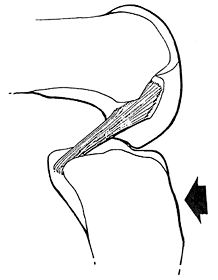 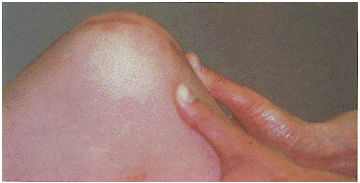 Distorze kolena
- poranění měkkých tkání
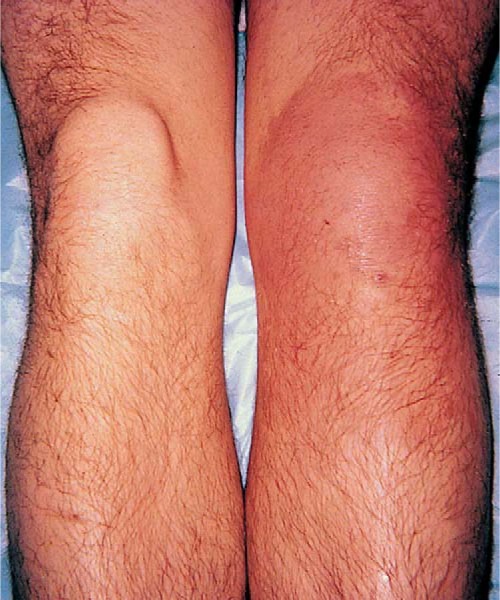 Poranění kloubního pouzdra
Poranění menisků
Poranění kolaterálních nebo zkřížených vazů
Poranění retinakul pately
Poranění šlach nebo svalů kolem kloubu
Poranění  burz kolem kloubu
Chrupavka a její postižení
Difuzní změny
Chondropatie
Artróza
Ložiskové defekty
v rámci celkových artrotických změn
traumata chrupavky
transchondrální fraktury
osteochondrální fraktury
dissekující osteochondróza
Chondropatie I. st.
Chondromalacie - změknutí chrupavky
Chondropatie II. st.
Fisury  chrupavky
Chondropatie III. st.
Fibrilace chrupavky  - „krabí maso“
Chondropatie IV. st.
Degenerativní nález ve vnitřním kompartmentu
  -  plošně obnažená subchondrální kost
Gonartróza
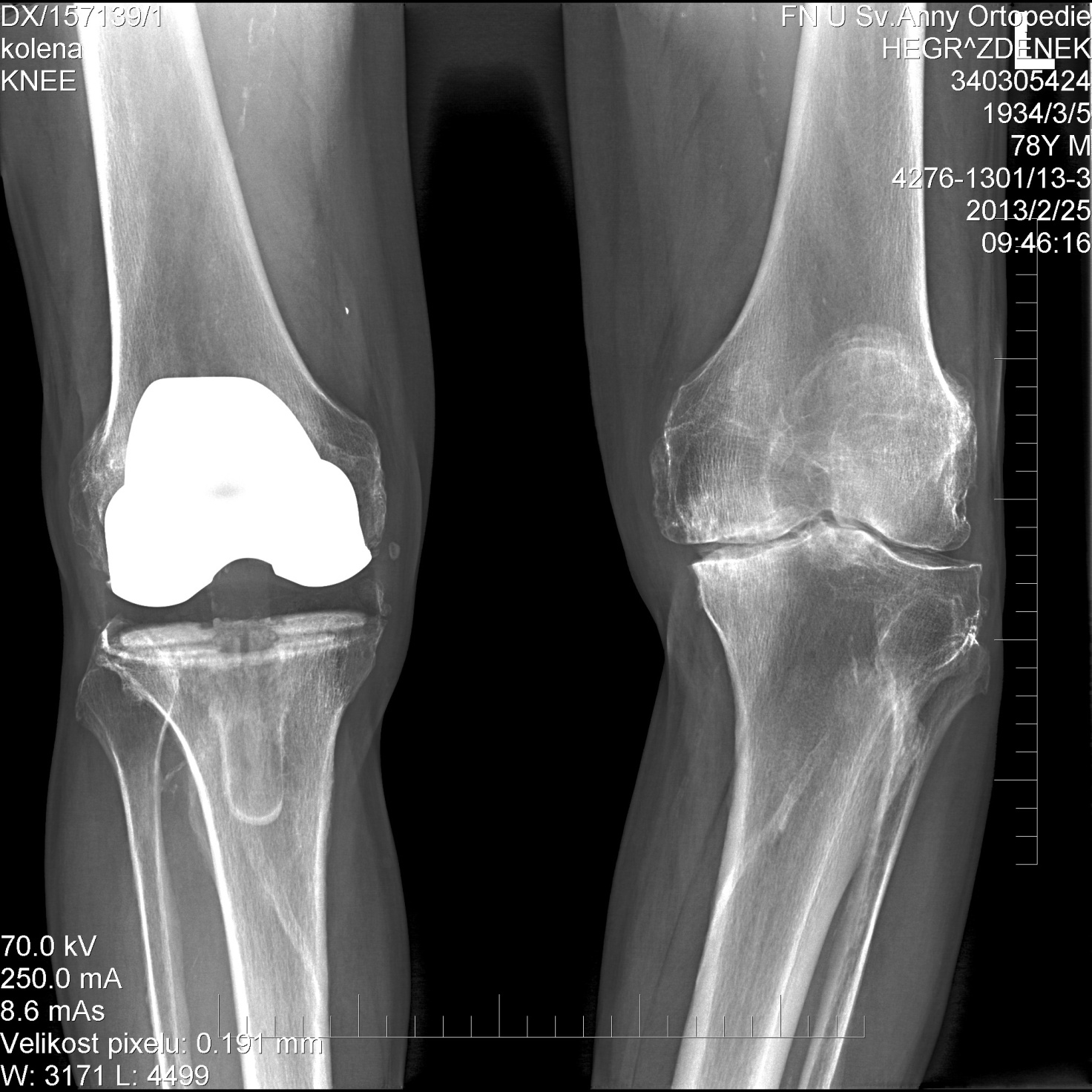 Ložiskový defekt chrupavky IV. st. při artrotických změnách
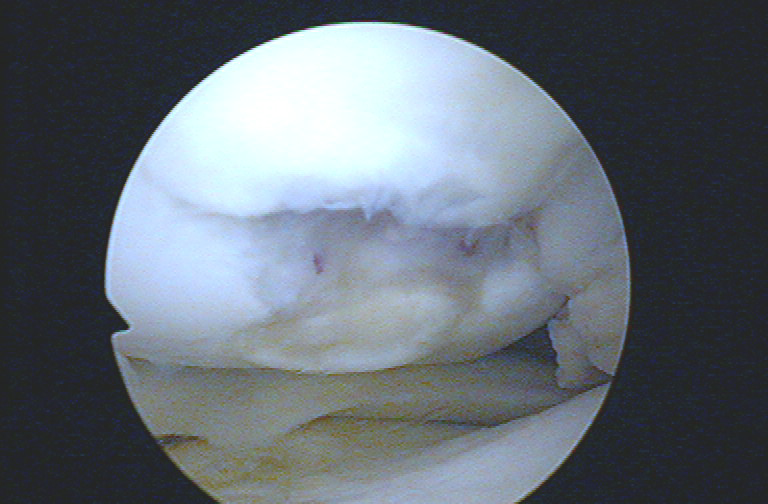 Patela
Mediální kondyl femuru
Osteochondrální fraktury
Menší fragmenty - extrakce
Refixace pokud lze
vstřebatelné šroubky, hřebíčky
kongruence kloubu


Neošetřené - volné tělísko = kloubní myš
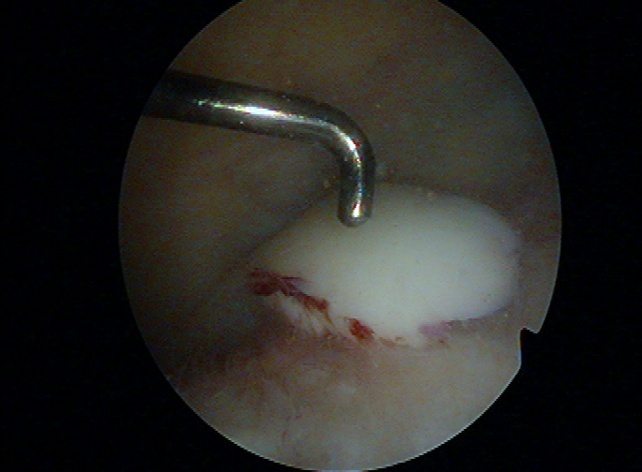 Možnosti řešení ložiskových chondrálních defektů
Subchondrální mikrofraktury  /návrty/ - přehojení vazivovou chrupavkou
Mozaiková plastika
chondrografty
Návrty
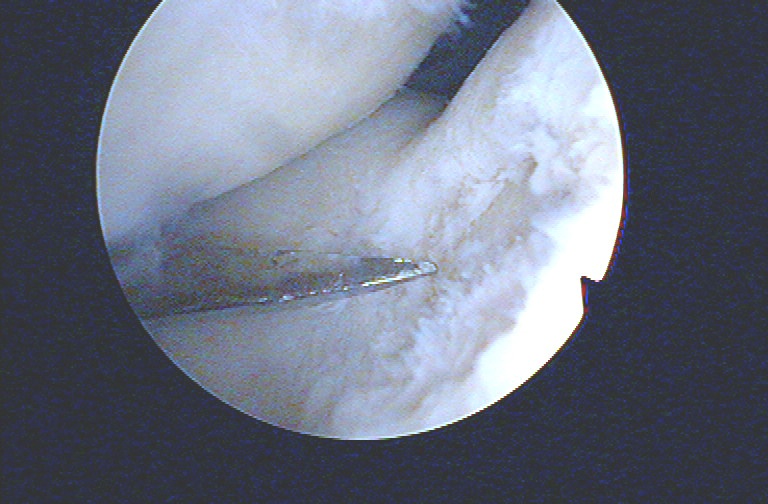 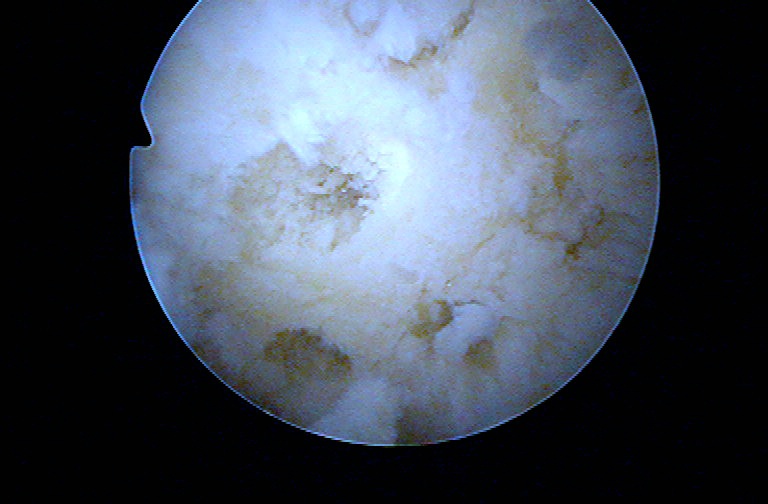 - návrty šídlem
- konečný stav
Návrty
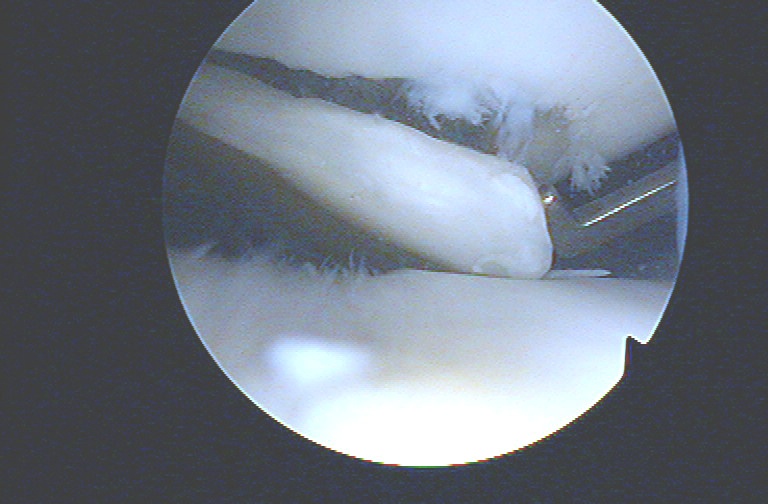 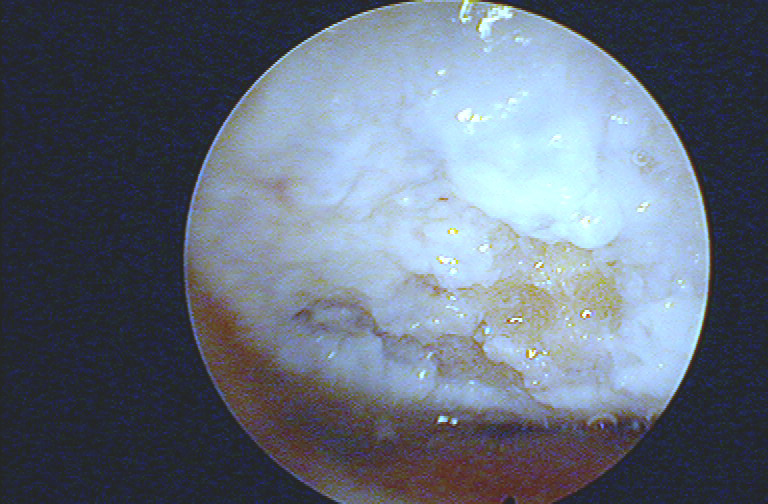 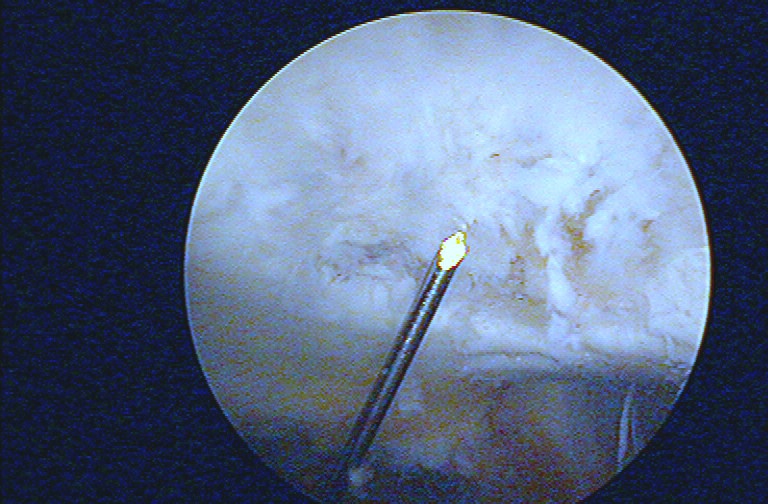 - návrty spodiny K - drátem
- subchondrální abraze shaverem
Mozaiková plastika
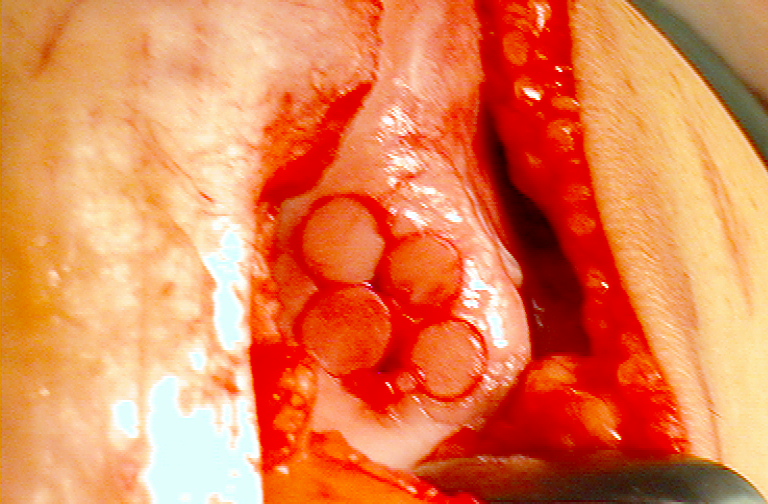 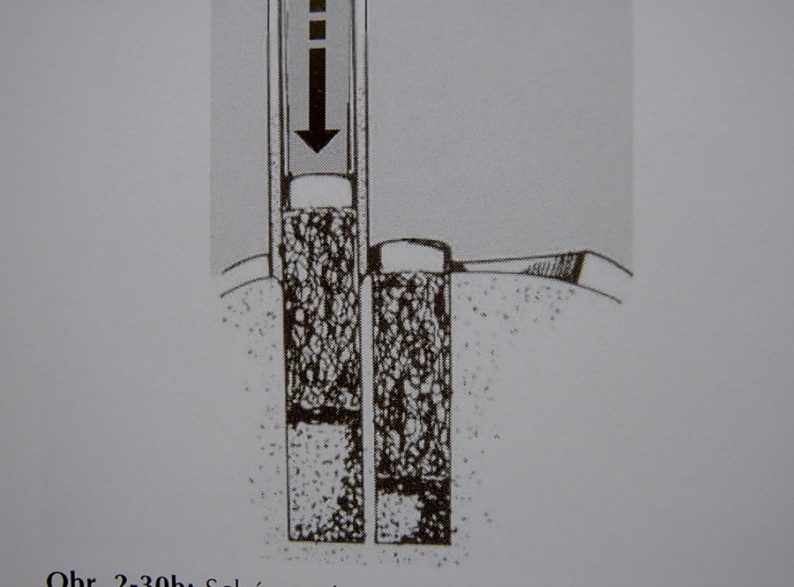 Patela a femoropatelární kloub
Patela - největší sezamská kost
Mediální + laterální retinakula

Chondropatie
Syndrom laterální hyperprese
Artróza femoropatelární

Poranění retinakul pately
(distenze, parc. ruptura, totální rpt.)

Subluxace nebo luxace pately

Zlomeniny
Osteochondrální  zlomeniny
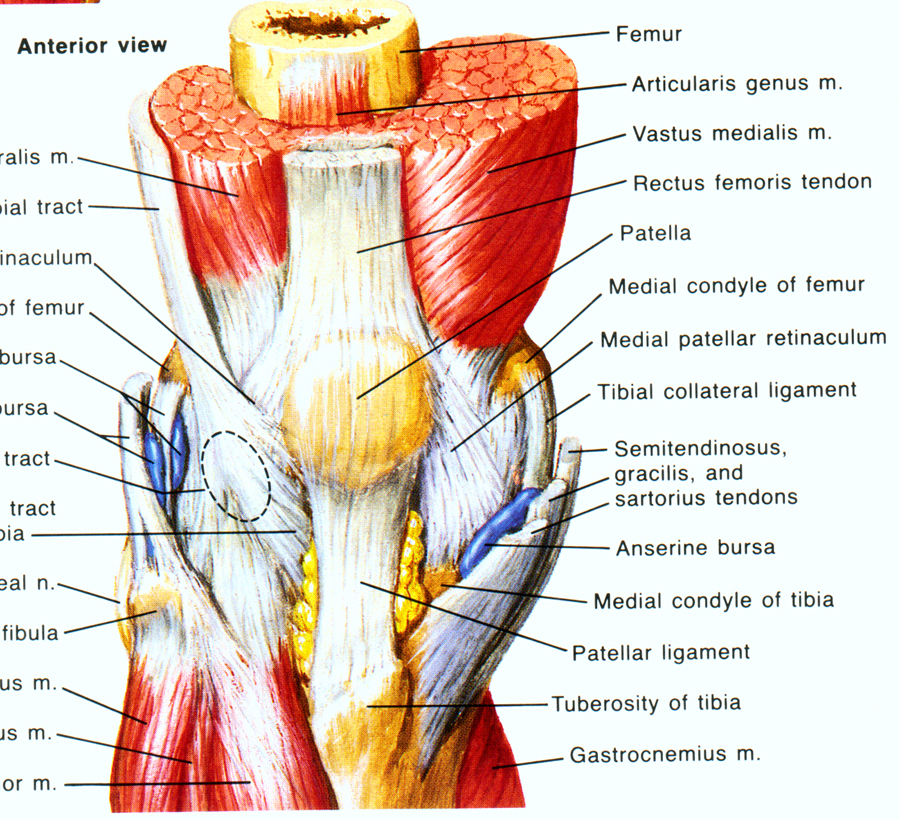 Chondropatie pately
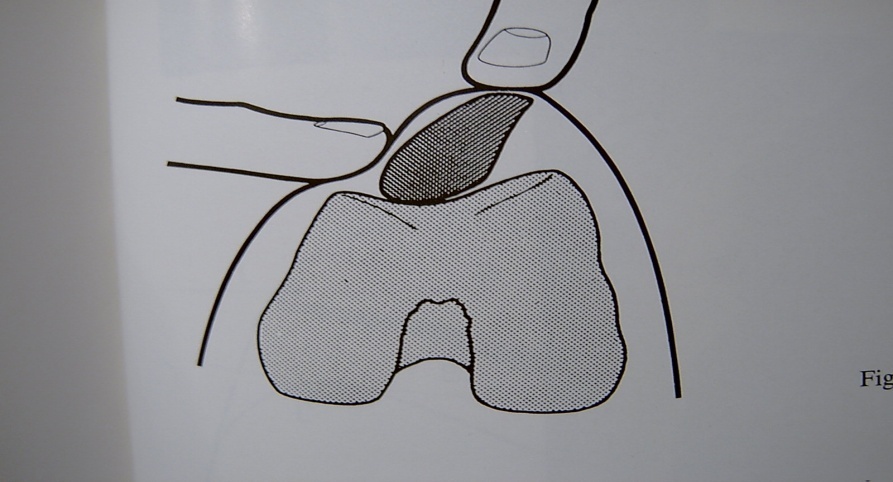 Bolest při maximální flexi
Při kleku a dřepu, chůzi po schodech
Krepitace, drásoty pod patelou
Bronitzki test, griding test

Léčba:
NSA, chondroprotektiva
Ortézy
ASK 
Režimová opatření
RHB (posílení MQF)
Viskosuplementace
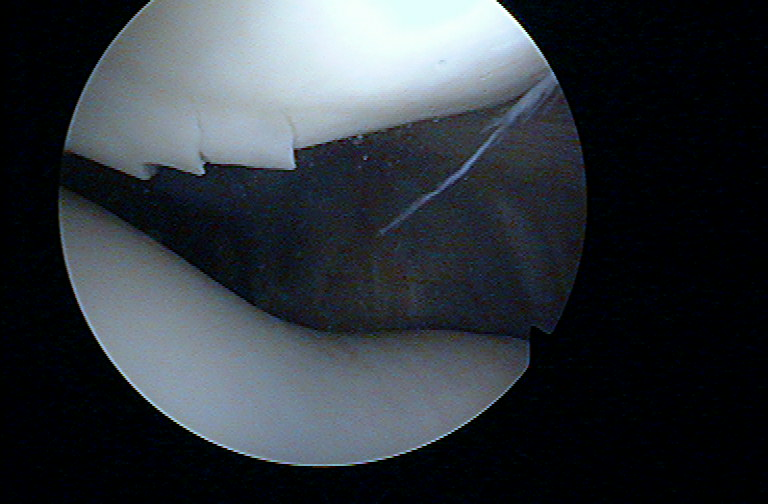 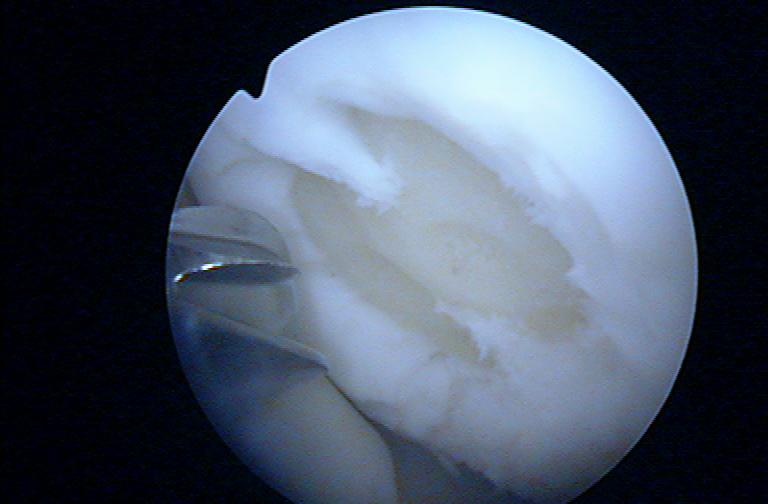 Hyperprese pately:
ASK - laterální release
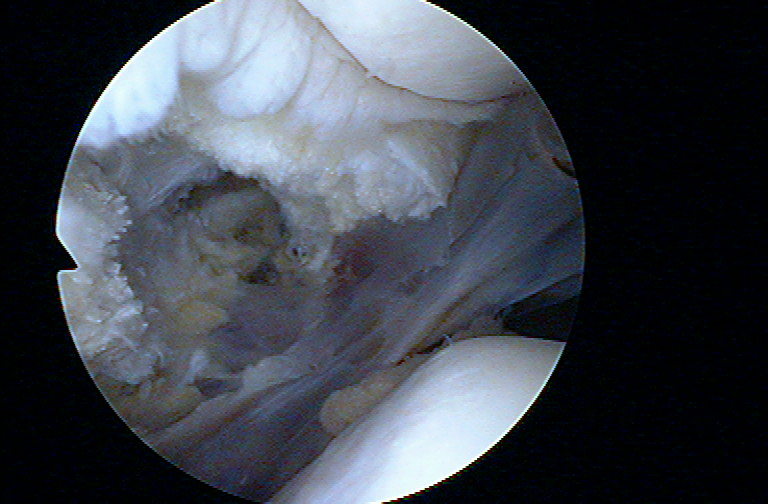 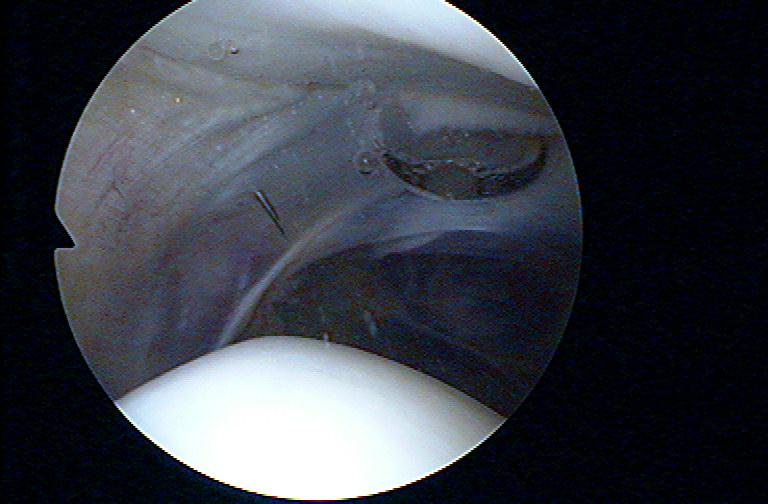 Traumatická luxace pately
luxace vždy laterálně, často spontánní repozice
léčení konzervativní – repozice, punkce, ortéza, RHB
léčení operační – ASK,
mediální kapsulorafie, cílem je medializace pately, + ošetření osteochondrální léze
riziko recidiv
Recidivující luxace pately
posttraumatické
vrozené - hypoplazie čéšky a lateralizace MQF
habituální - změny FP poměrů během růstu
Gonarthrosis
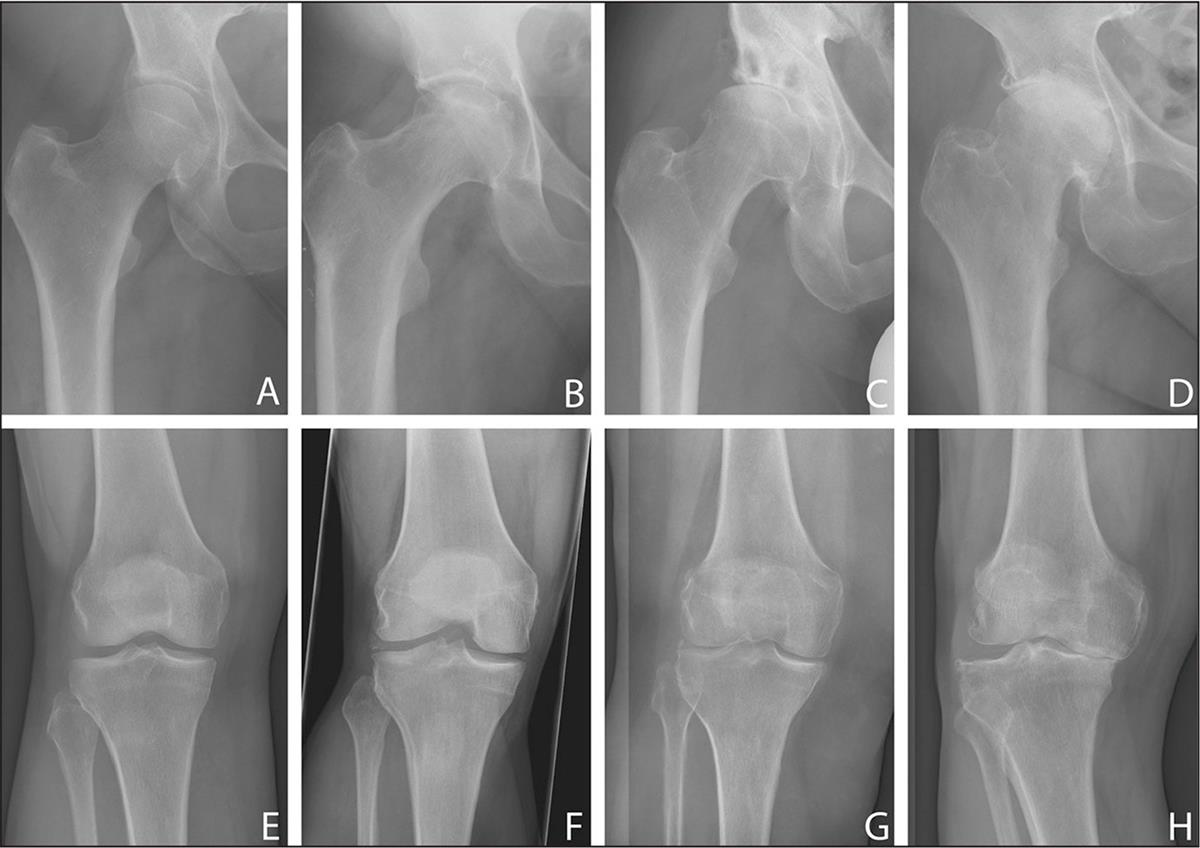 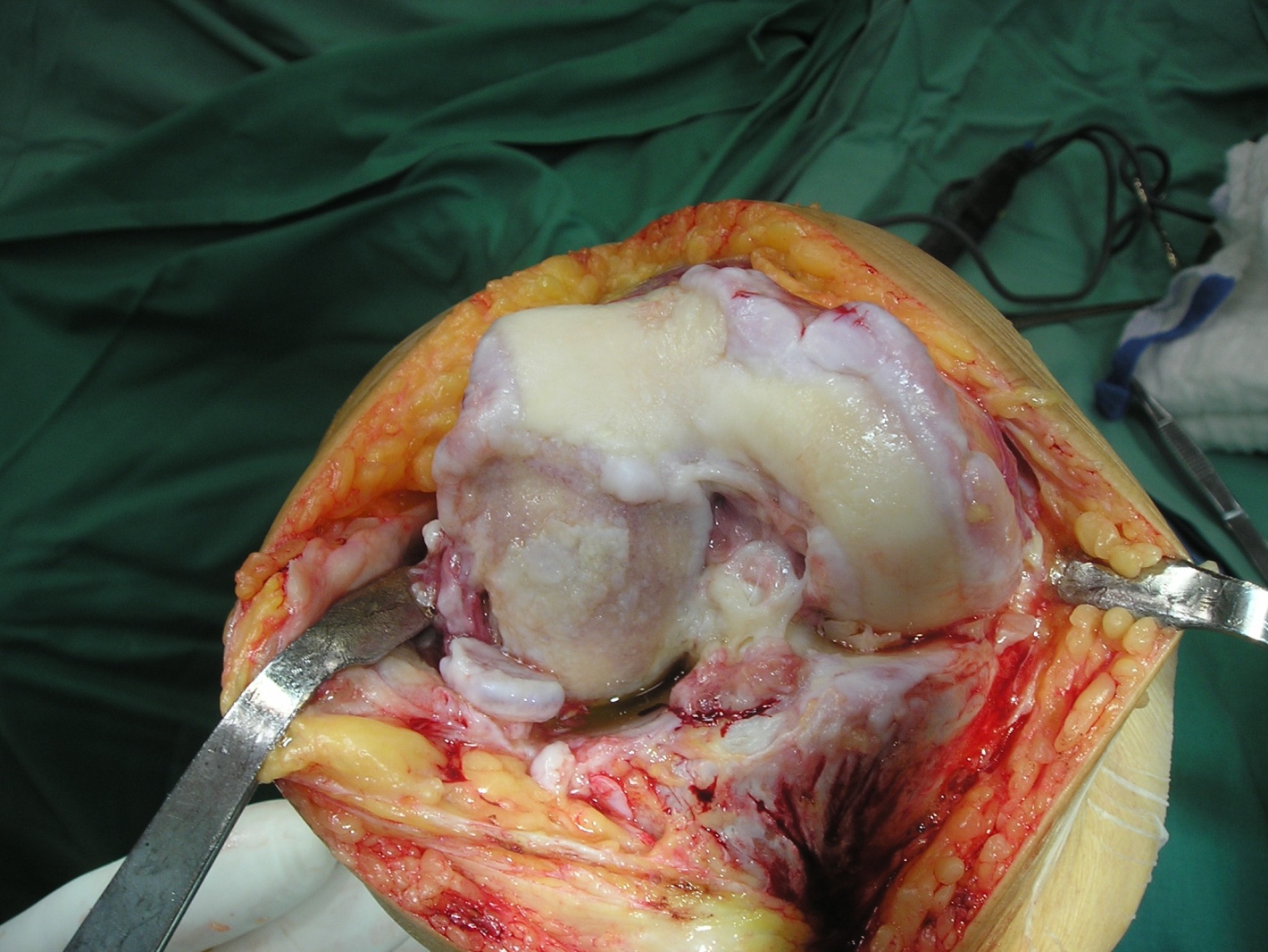 Další:
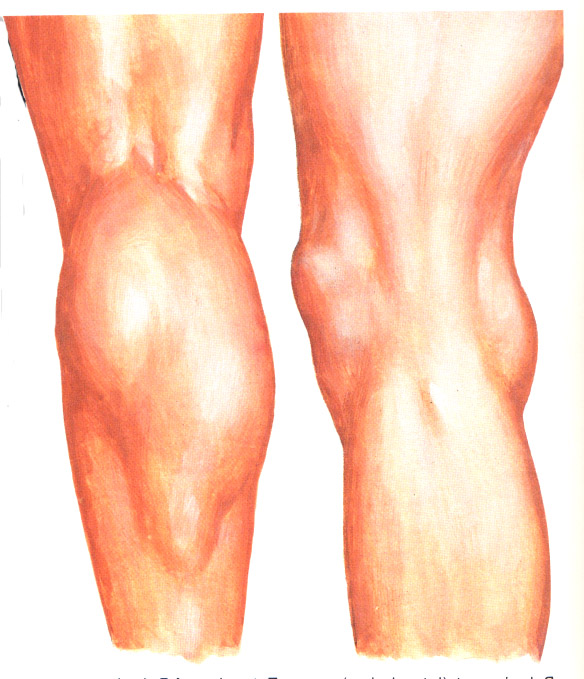 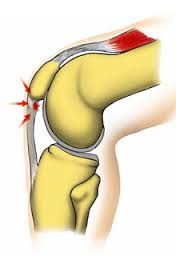 M. Osgood – Schlatter
Jumperś knee
Bakerská pseudocysta
Další burzy (prepatelární, infrapatelární, pedes anseriny)
Ganglia menisků
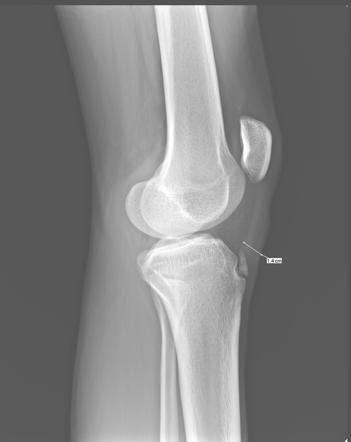 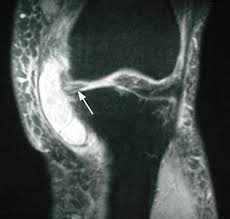 Dissekující osteochondrózaOsteochondrosis dissecans
Lokální aseptická kostní nekróza vznikající v subchondrální kosti
     kloubních ploch
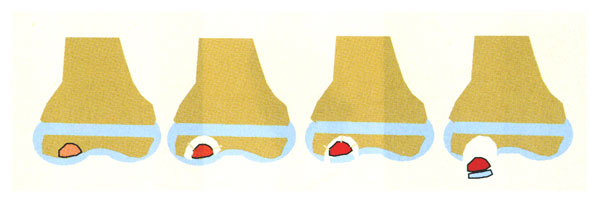 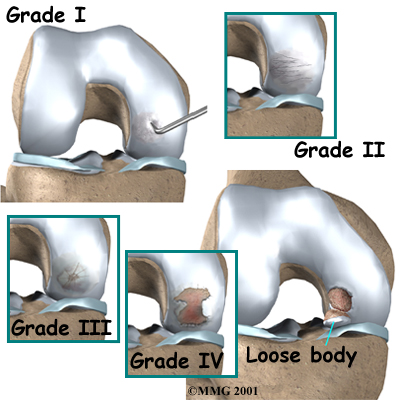 ASK klasifikace

Intaktní chrupavka

Stabilní dissekát (chondropatie I-II)

Částečně uvolněný dissekát

Kompletně uvolněný dissekát – kloubní myška
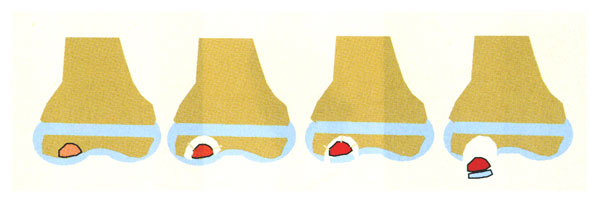 1.                    2.                        3.                       4.
Diagnostika: klinika (nespec.) + zobrazovací metody (RTG,CT, MRI) + ASK
MRI
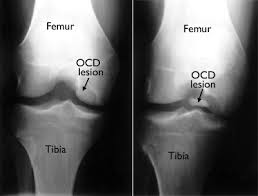 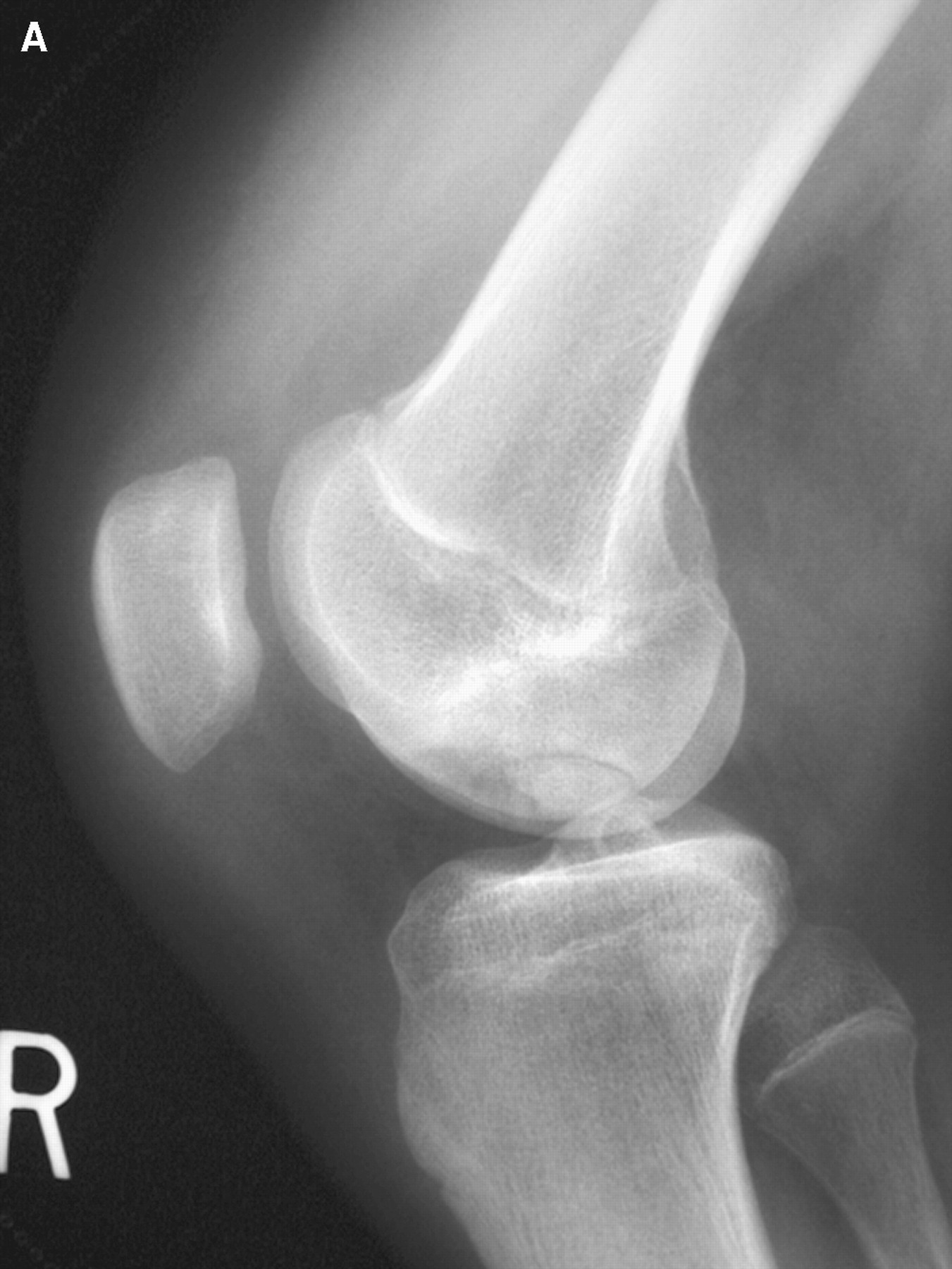 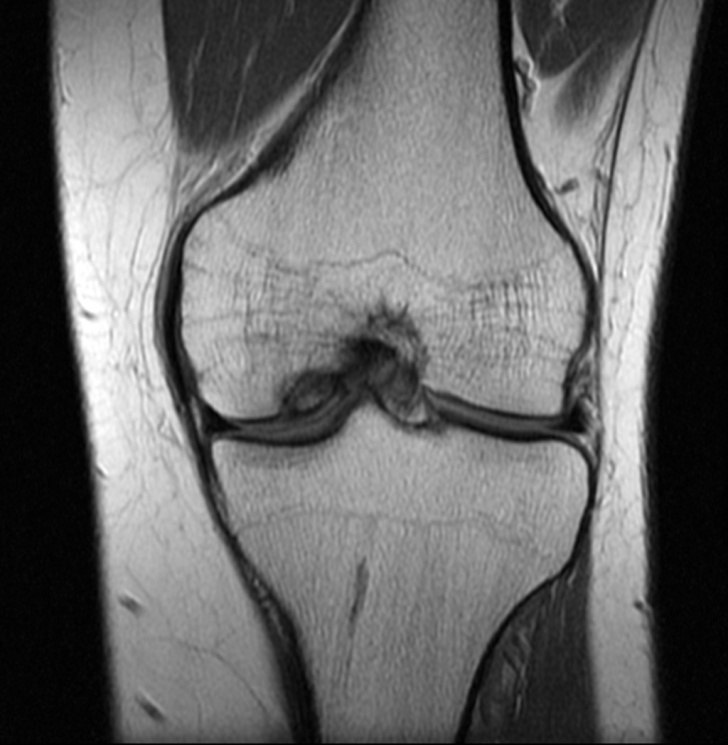 RTG
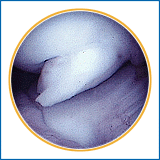 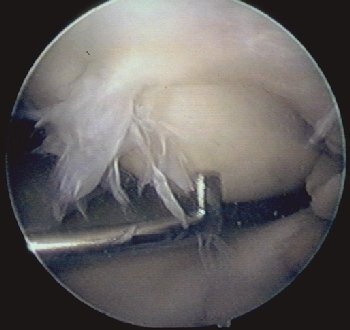 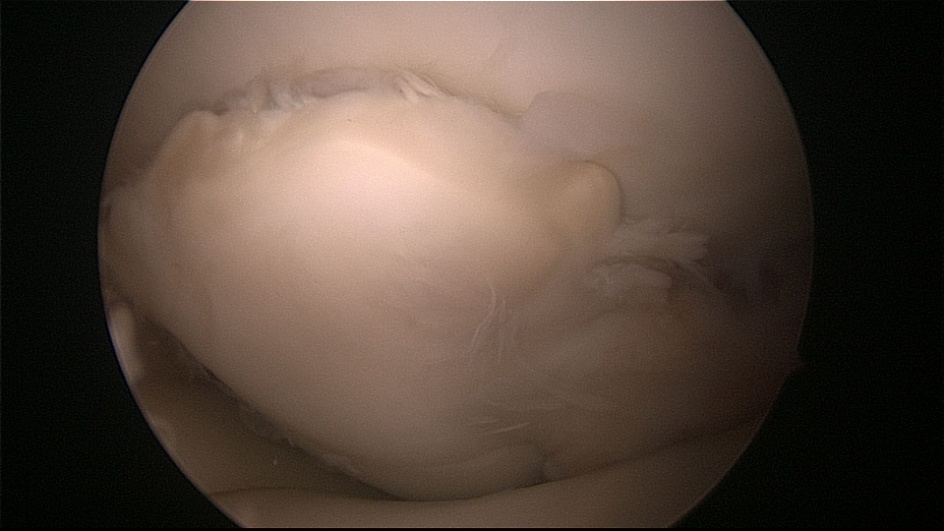 ASK
Klasifikace dle věku
Juvenilní forma
Adultní forma
5 – 15 let
oboustranně 30%
začátek pozvolný
léčba hl. konzervativní
prognóza dobrá
nad 15 let
většinou trauma
léčba operační
prognóza horší
Terapie
Juvenilní forma
Adultní forma
většinou konzervativně
omezení aktivity
odlehčení o berlích
dočasně fixace
event. ASK s návrty
1. Intaktní chrupavka
transchondrální návrty
retrográdní návrty

2. Uvolněný dissekát
debridement, návrty,        ev. refixace fragmentu
odstranění fragmentu + debridement
mozaikoplastika
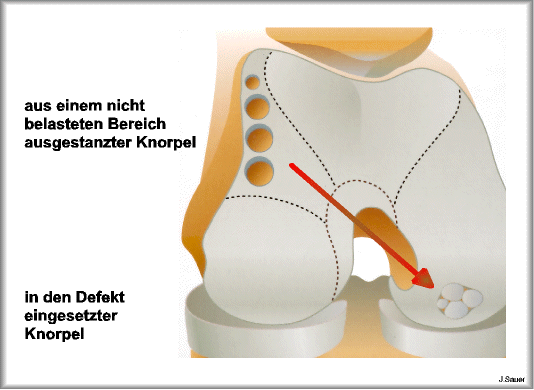 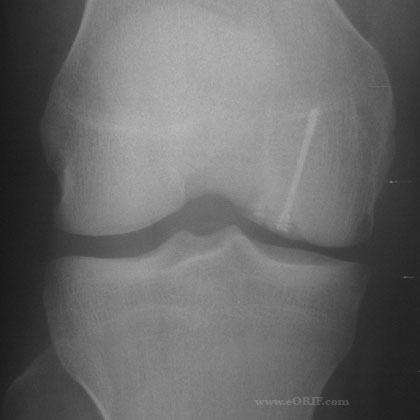 Gonitis
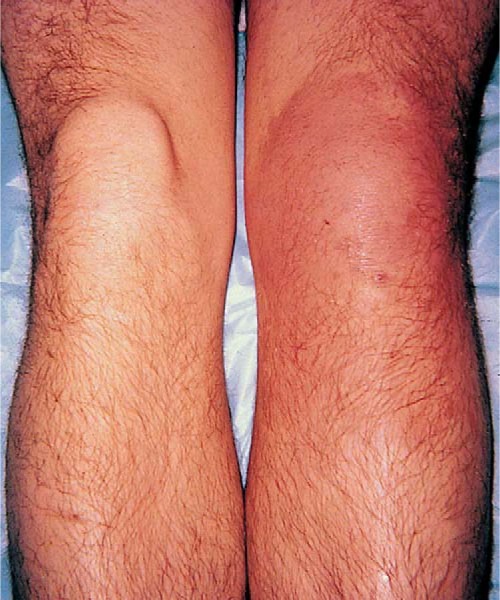 Punkce – ad bakter /ev. I PCR), NSA..
Lab. - elevace FW, CRP, KO
RTG a sono - v normě
Terapie:
dlouhodobě ATB
klid, analgetizace, ortéza
lavage
ev. otevřená synovectmie
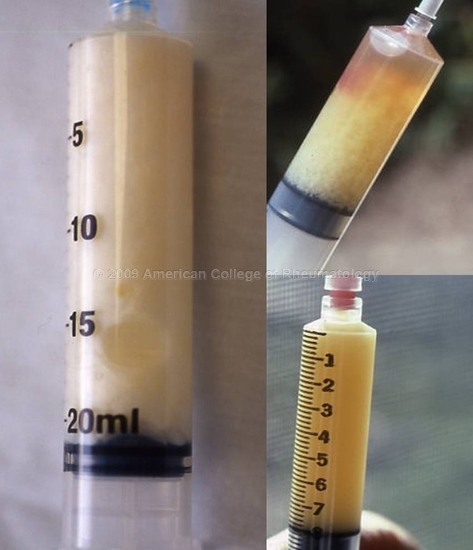 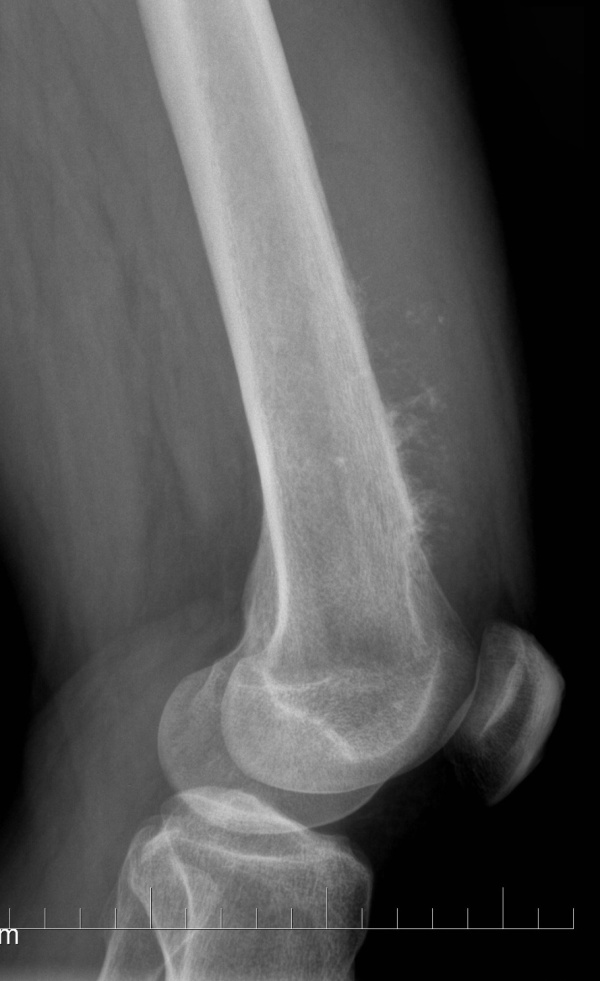 Tumory
Osteosarkom, Ewingův sarkom
OBN
Chondrosarkom, kostní metastázy,..
věk
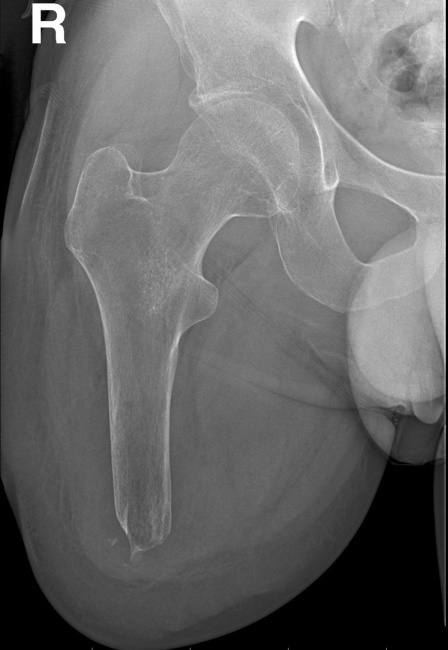 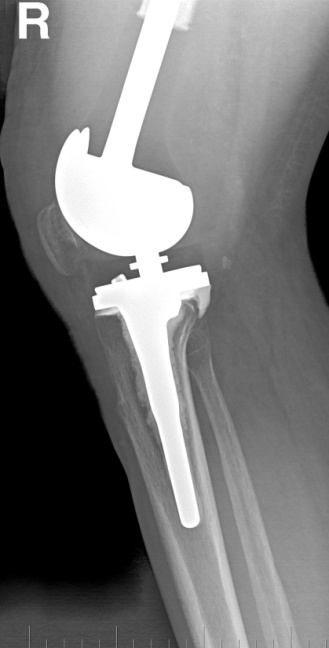 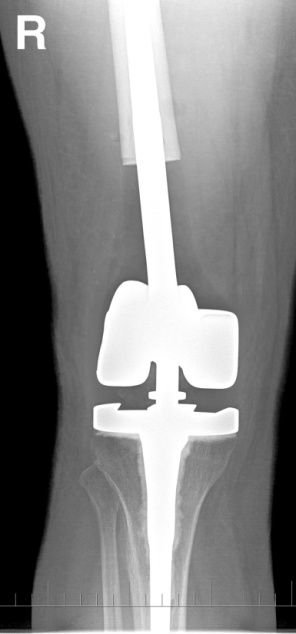 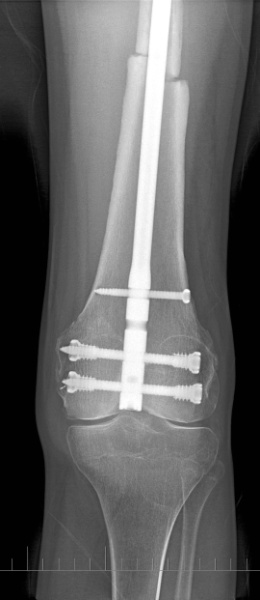 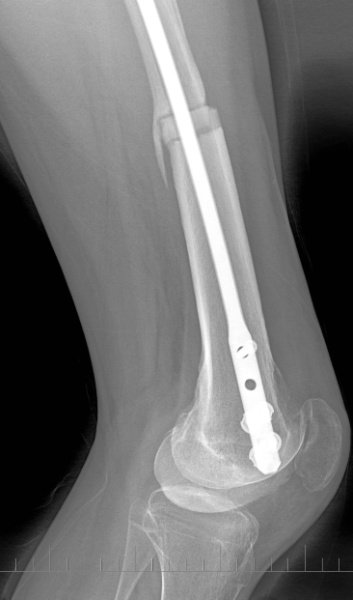 Děkuji Vám za pozornost